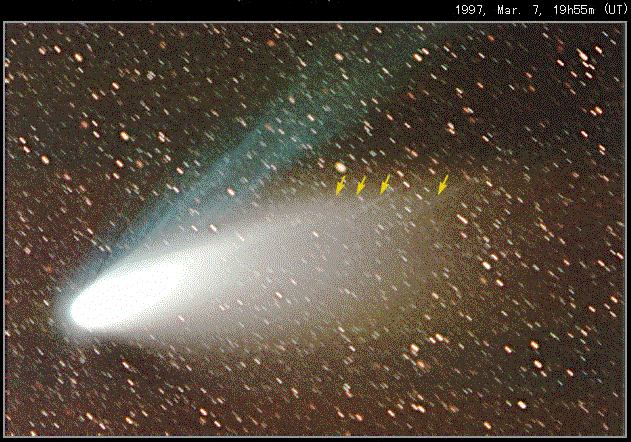 Asteroidler, Kuyrukluyıldızlar, Meteorlar
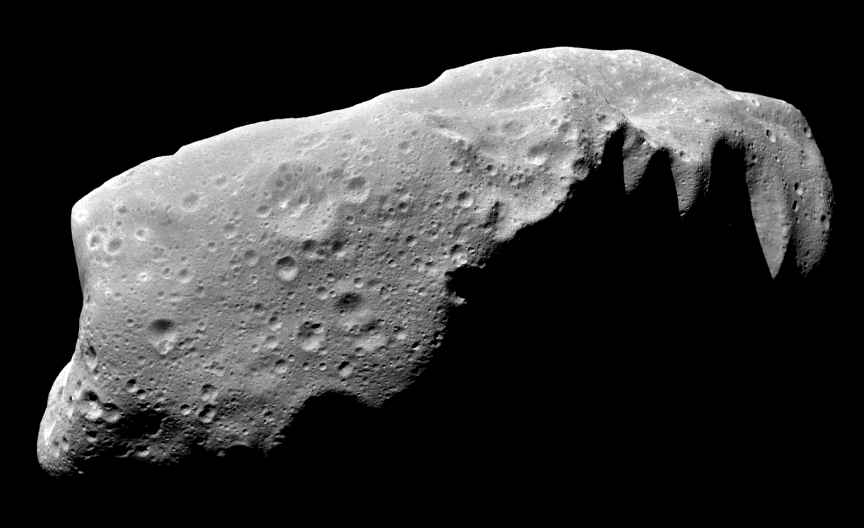 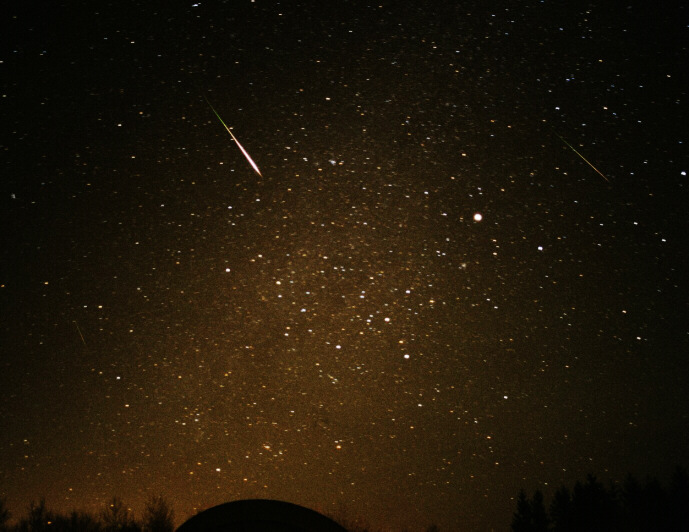 Kepler Yasaları
1. Yasa: 
	Tüm gezegenleri eliptik yörüngede Güneş etrafında 	dolanmaktadır.
 
       2. 	Yasa:  Alanlar Yasası	
	Gezegenleri Güneş’e birleştiren hayali doğru,eşit zamanda 	eşit alanlar taramaktadır

       3. Yasa: 
	a3/P2 = sabit
Kepler’in 1. Yasası
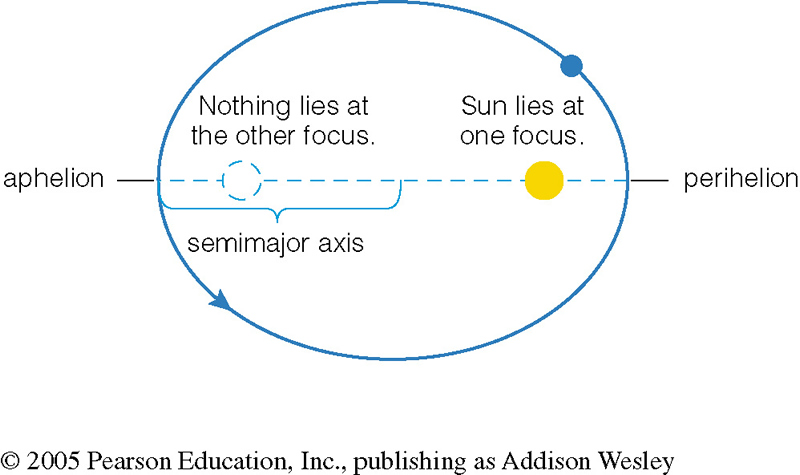 Kepler’in 2. Yasası
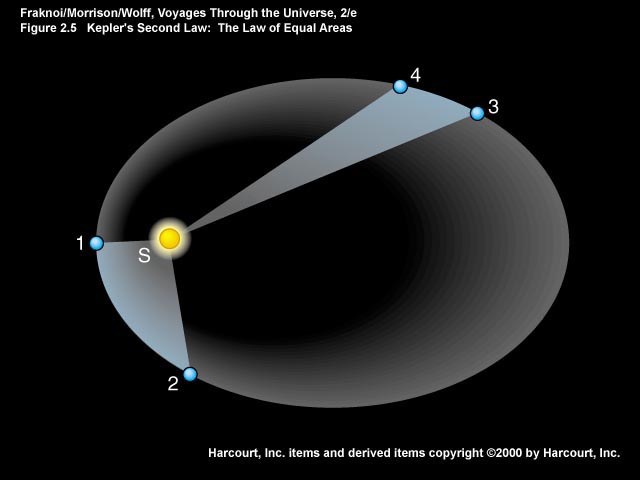 Kepler’in Üçüncü Yasası
Kepler’in üçüncü yasası 		(uzaklık)3=(dönem)2  					    a3 = P2					uzaklık AB ve dönem yıl birimde alınırsa:.

Dünya’nın yörüngesinin yarı-büyük eksen uzunluğus 1 AB ve dönemi 1 yıl olduğuna göre   13=12.
Gezegen Nedir?
Eski Yunan tarihinde Merkür, Venüs, Mars, Jüpiter ve Satürn için gezegen terimi, “sabit olamayan” veya “gezgin” olarak tanımlanmıştı. Kopernik devriminden sonra bu beş gezginin yanına Neptün, Uranüs ve Plüto da eklendi ve bunlara “gezegen” adı verildi. 
Ancak, Güneş sisteminin dış sınırında yer alan Kuiper kuşağında çok sayıda Plüto boyutlarında cisim keşfedilmeye başladıktan sonra (Jewitt ve Luu 1993, Luu ve Jewitt 2002) Plüto ve benzeri cisimler için gezegen tanımının yeniden yapılması gerektiği ortaya çıktı. Buna göre bir cismin gezegen olabilmesi için şu ölçütleri sağlaması gerekir
Gezegen Nedir?
bir yıldızın veya çoklu bir yıldız sistemi etrafında dolanmalı 
başka bir gezegenin etrafında dolanmamalıdır
kendi kütle çekim etkisi altında küresel bir şekil alacak (yuvarlaklaşacak) kadar kütleye sahip olmalıdır (Minimum kütlesi 1022 kg olmalıdır, böylelikle astereoid ve kuyruklu yıldızlar arasında ayrım yapılmış oldu. Maksimum kütlesi 13 MJüp den büyük olmamalıdır, bu limit kütle değeri kabaca döteryum yakma limitine yakındır)
yörüngesinin yakın komşuluğunu "temizlemiş" olmalıdır.
2006 yılında Plüto cüce gezegenler sınıfına dahil edildiler.
PLUTO
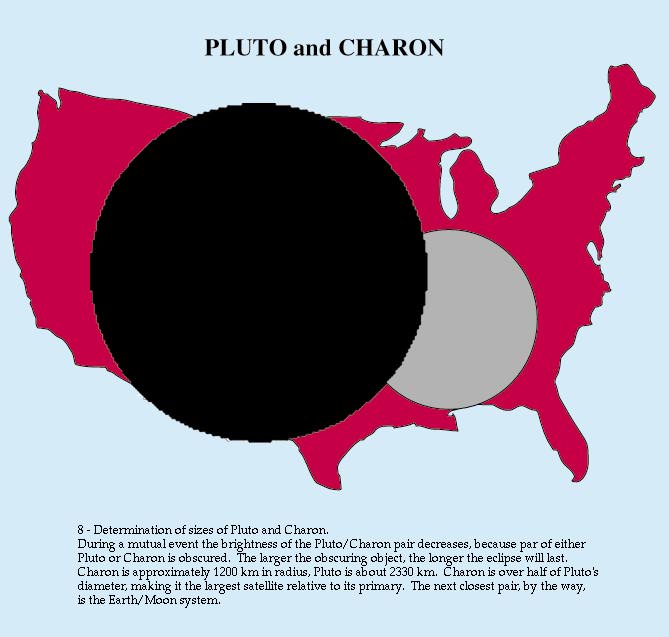 (Yeraltı Dünyası Tanrısı)
1930 yılında Neptündeki tedirginlik sonucu hesap ile bulunmuştur. Uydusu Charon ile bir çift gezegen gibi görülmektedir. Yörüngesi bir gezegenden çok, kuyrukluyıldıza benzemektedir. 
Güneş etrafında 248 yılda dolanırken kendi etrafında 6 gün içinde dönmektedir.
PLUTO
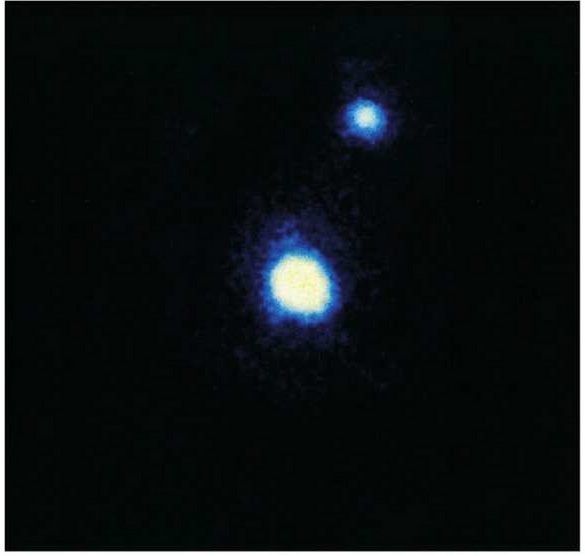 Cüce Gezegenler’in Özellikleri
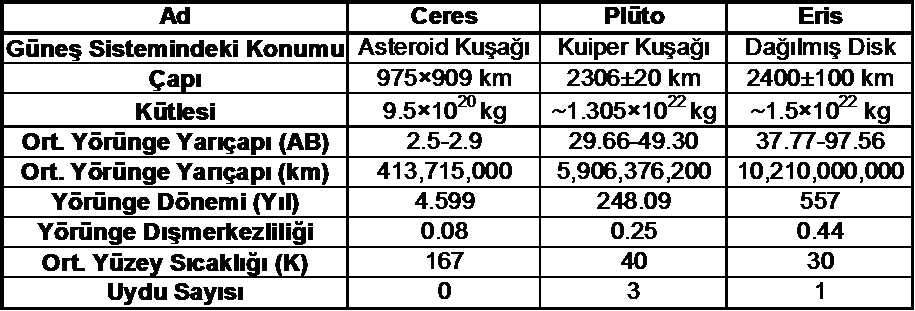 Cüce Gezegen Adayları
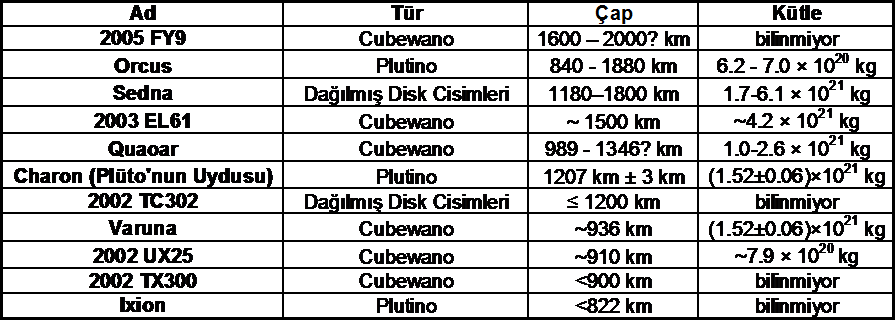 Bode Yasası
Gezegenlerin Güneş’e olan uzaklıkları için basit bir yöntem
burada Merkür, Venüs, Dünya, Mars vd için sırasıyla N=0, 3, 6, 12, 24…
18. yüzyıl sonlarında astronomların elinde, gezegen yörüngelerinin yarıçaplarını Güneş’ten olan uzaklık sıralarına bağlayan basit bir kural vardı,

Titius-Bode kuralı:			(n=- Merkür, 0 Venüs, 1 Yer, ...)
?
?
Asteroidler
1781 yılında Herschel’in Uranüs’ü keşfetmesinden sonra çok sayıda araştırmacı Güneş sistemimizde henüz keşfedilmemiş gezegenlerin var olabileceği konusunda kuşku duymaya başlamıştır.
n
Mars ve Jüpiter arasında bir gezegen daha olmalıydı !!
28 Mart 1802

Heinrich Olbers
PALLAS
 
P = 4.6 yıl
a = 2.77 AB
D = 918 km
1 Eylül 1804

Karl L. Harding
JUNO
 
P = 4.4 yıl
a = 2.50 AB
D = 240 km
29 Mart 1807

Heinrich Olbers
VESTA
 
P = 3.6 yıl
a = 2.36 AB
D = 550 km
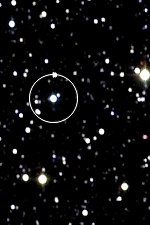 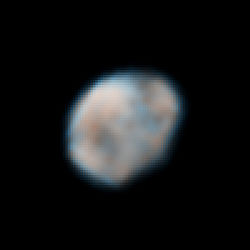 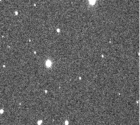 Asteroidler
Tüm gezegenlerin yörüngelerinin ekliptik düzleminde olduğu gerçeğinden hareketle Mars ve Jüpiter yörüngeleri arasında yer alması olası Güneş sistemi üyesi için sistematik gözlemler başladı.
1 Ocak 1801

Giuseppe Piazzi CERES’i keşfetti.
 
Yörünge dönemi: P = 4.6 yıl
Güneş’e uzaklığı: a = 2.77 AB
Çapı: D = 918 km
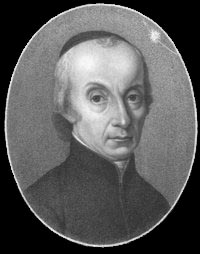 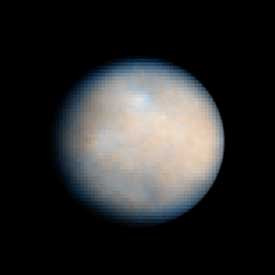 HAYAL KIRIKLIĞI: Çok küçük olan bu cisim beklentileri açıklamaya yetmedi.
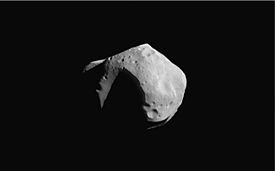 Gaspra  18 × 10 × 9 km
Ida  54 × 24 × 15 km
Mathilde 13 × 13 × 33 km
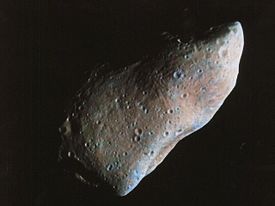 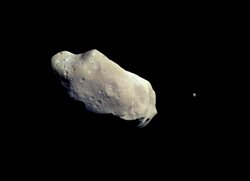 Dactyl
D = 1.5 km
NEAR-SHOEMAKER 1997
GALILEO 1991
GALILEO 1993
Braille 0.6 × 0.6 × 2.2 km
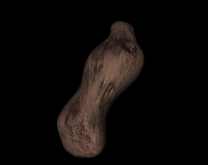 Annefrank
6.6 × 5.0 × 3.4 km
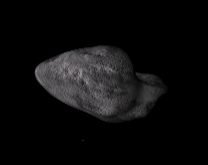 Eros  13 × 13 × 33 km
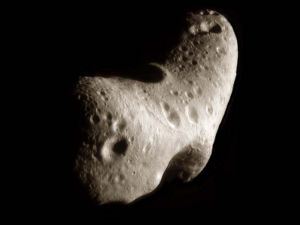 DEEP SPACE-1 1999
HAYABUSA 2005
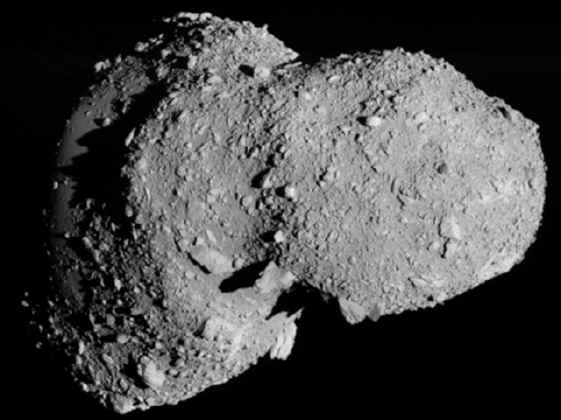 STARDUST 2002
NEAR-SHOEMAKER 2001
Itokawa  0.5 × 0.3 × 0.2 km
Asteroidler
Uzay araçları ile Güneş sistemi üyelerinin yakından incelenmesine başlanmadan önce asteroidler hakkındaki bilgi çok kısıtlıydı. Küçük boyutları ve bize olan uzaklıkları, Yer’deki en büyük teleskoplarla bile detaylı incelenmelerine engeldi.

Sistemimizin oluşumu sırasında, gelişimlerini belirli bir noktaya kadar tamamlayabilen ancak bir gezegenin parçası olamayan artıklardır. Dolayısıyla, Güneş sistemimizin iç bölgelerinin oluşum teorileri hakkında çok önemli ip uçları sunarlar.
Asteroidler
Asteroidler, Güneş sistemiyle birlikte oluşmuş kaya, demir ya da başka elementlerden oluşmuş kütlelerdir. Bunlara genelde küçük gezegenler de denir.
Bu asteroidler Mars ve Jüpiter’in yörüngeleri arasında "Asteroid Kuşağı" adı verilen bir bölge üzerinde bulunuyorlar. Bu kuşak Yer Güneş uzaklığından  2.7 kez daha uzakta yer alıyor. Arada bir içlerinden bazıları çarpışma, kütleçekim etkileri, hatta yalnızca Güneş rüzgârının etkisiyle Dünya yakanılarına sokuluyorlar.
Bunlardan en büyüğü 700km çapıyla “CERES” dir.
Ayrıca Kuiper Kuşağı olarak bilinen bölgede de irili ufaklı milyonlarca asteroid vardır.
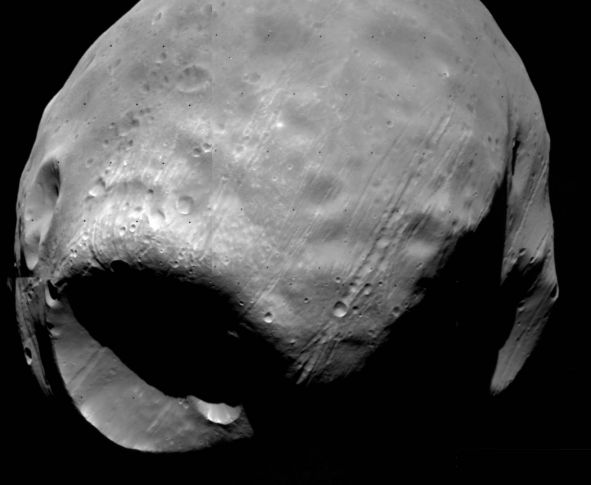 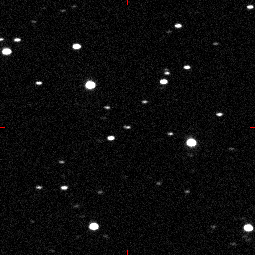 Asteroidler
Bu bölgede bulunan milyonlarca asteroitten çapı 1 km’den büyük olan asteroitlerin sayısı 1.1 – 1.9 milyon arasındadır.
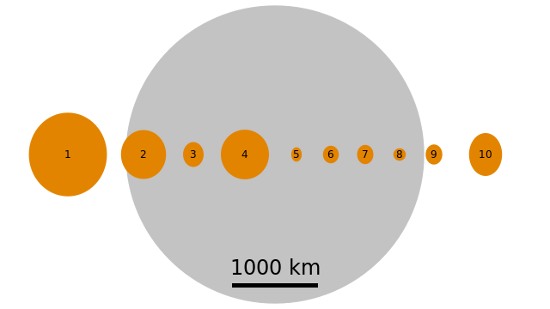 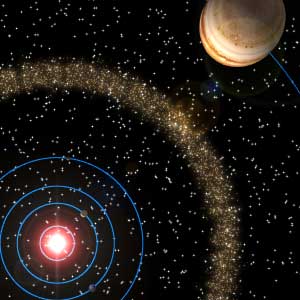 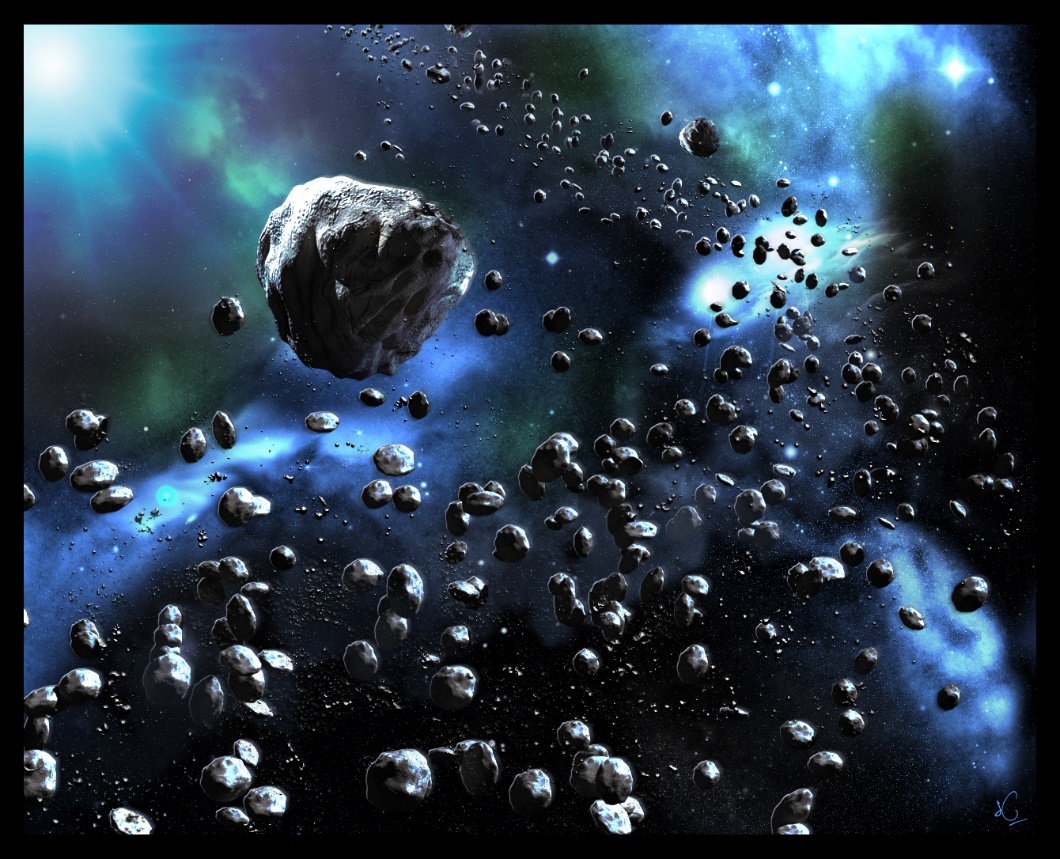 Asteroitler
Asteroitler yapılarına göre farklı yoğunluklara sahip olabilirler. 
Buz – kaya karışımı bir bileşime sahip olan asteroitler 1.5 – 3 gr/cm3,  metal – kaya karışımı olanlar 3 – 7 gr/cm3, tamamen metalik yapıda (demir – nikel) olanlar ise 7 – 8 gr/cm3 yoğunluktadırlar.
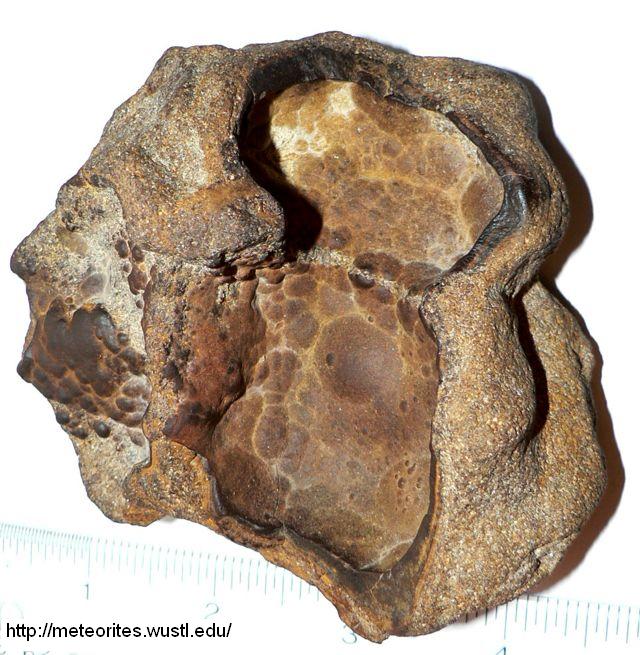 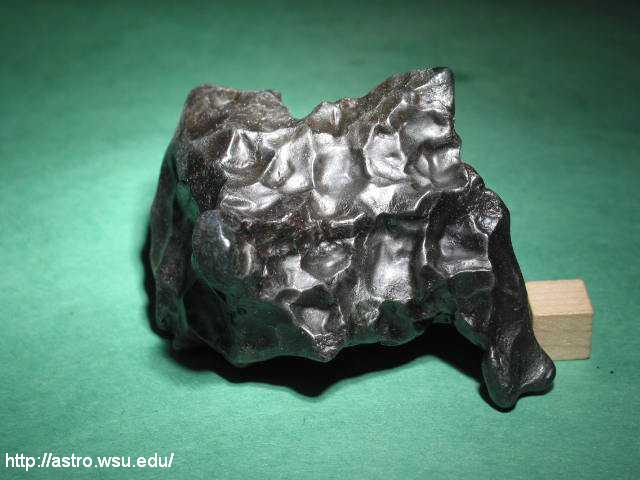 Demir – Nikel bileşimli
Kayalık bileşimli
Asteroidler
Dünya için tehdit oluşturacak kadar yakın geçiş yapan asteroidlere,”potansiyel tehlikeli asteroidler” denir.
Yani Dünya’ya 0.05 AB (1 AB=150 milyon km) den daha fazla yaklaşamayan ve çapları 150 m den büyük olan asteroidlerdir.
Çapı 1m’den büyük 60 m’den küçük olan asteroidler Dünya yüzeyine ulaşamazlar.
Gerçekte bunlar da çok ciddi tehdit oluşturuyorlar. Çünkü 1908'de Sibirya'ya düşen 100 m çaplı bir kuyrukluyıldız parçası da 2000 km lik bir ormanlık alanı yerle bir etmişti.
Günümüzde New York, İstanbul ya da Mexico City'ye düşecek yalnızca 100 m çaplı bir göktaşı bile binlerce kilometrelik alanı yerle bir edip on milyondan fazla insanın ölümüne yol açabilir.
NEA’lar
Bizim için önemli olanlar ise Dünya'ya yakın veya Dünya yörüngesini kesen yörüngelerde dolanan asteroitlerdir. 

Bu cisimlerin, yörüngeleri üzerindeki hareketleri sırasında Dünya’ya çok yaklaşarak çekim etkisine kapılmaları ve sonuçta Dünya’ya çarpma tehlikeleri bulunmaktadır. 

Bu asteroitler, “Dünya'ya Yakın Asteroitler” ya da orijinaliyle "Near-Earth Asteroids“ (NEA) şeklinde adlandırılırlar.
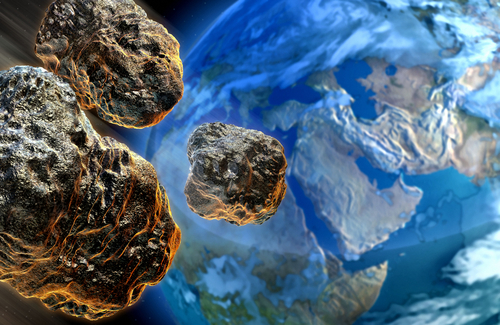 NEA’ların bilinen sayısı 1000 civarındadır. Ancak henüz keşfedilmemiş onbinlercesinin daha olduğu tahmin edilmektedir.

Yapılan hesaplamalar, Dünya’ya çarpması durumunda küresel bir felakete yol açabilecek büyüklükteki NEA’ların sayısının 2.000 civarında olduğunu göstermektedir.
NEA’lar
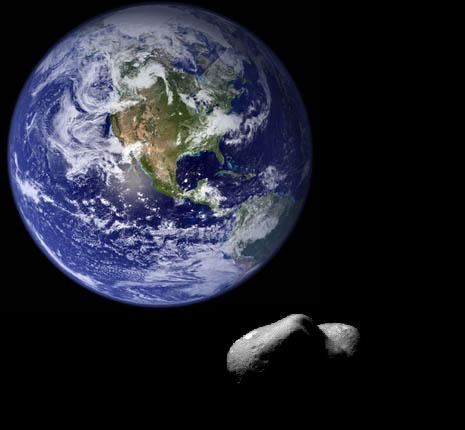 Bir asteroitin Dünya'ya en yakın geçişi 2004 yılında gerçekleşmiş, 30 metre çapındaki 2004FH, Dünya‘ya 43.000 kilometre kadar yaklaşmış, deyim yerindeyse sıyırıp geçmiştir.
Çarpma Tehlikesi Bulunan NEA’lar
Son zamanlarda bize en çok yaklaşan asteroit:
2012 TC4 (Yaklaşma tarihi: 12 Ekim 1996)
Büyüklüğü: 17 metre (yaklaşık bir ev büyüklüğünde)
Ay’ın 4’te 1 uzaklığı kadar (95.000 km) bize yaklaşmıştır.
Hızı: 45.000 km/saat
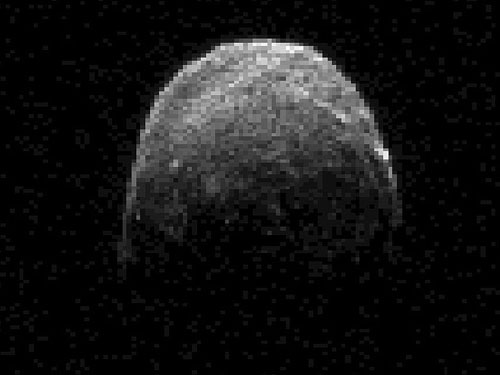 Çarpma Tehlikesi Bulunan NEA’lar
Yakınımızdan geçen en yakın tarihli asteroitler:
2012 DA14 (Yaklaşma tarihi: 15 Şubat 2013)
2013 HT25 (Yaklaşma tarihi: 18 Nisan 2013)
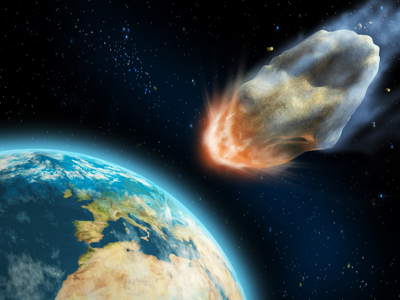 Çarpma Tehlikesi Bulunan NEA’lar
En tehlikeli cisim:
99942 Apophis (Yaklaşma tarihi: 13 Nisan 2029)
Büyüklüğü: 600 metre 
Ay’ın 10’da 1 uzaklığı kadar (40.000 km) bize yaklaşacaktır.
Hızı: 45.000 km/saat
Bununla beraber 2041, 2047, 2048 yıllarında da yakın geçişler olacaktır.
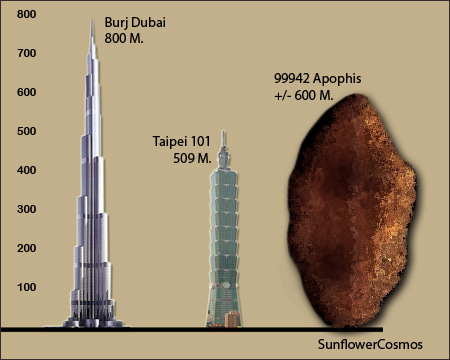 Kuyrukluyıldızlar
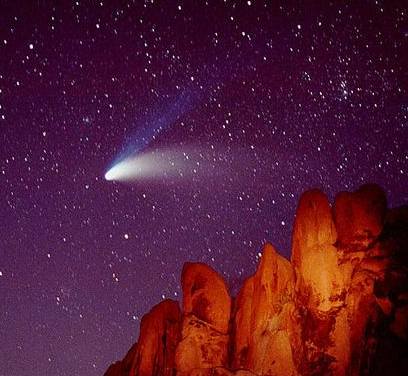 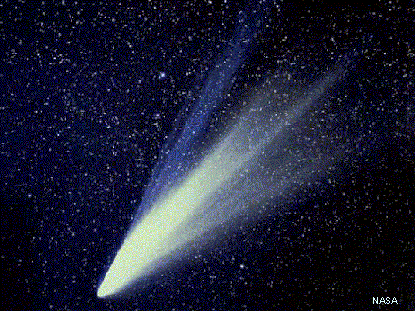 Kaya parçaları ve toz taneciklerinin, su, karbondioksit ve metan buzları ile birarada durduğu bu cisimlere, Güneş sisteminin “Kirli kartopları” da denir.
Kuyrukluyıldızlar
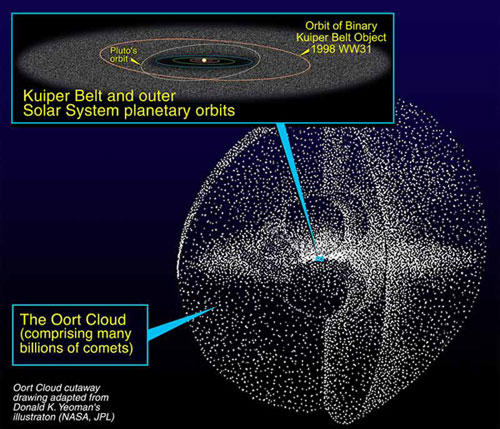 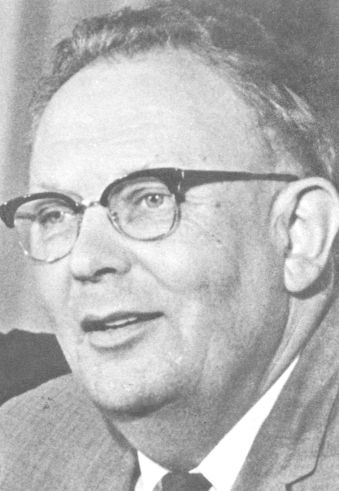 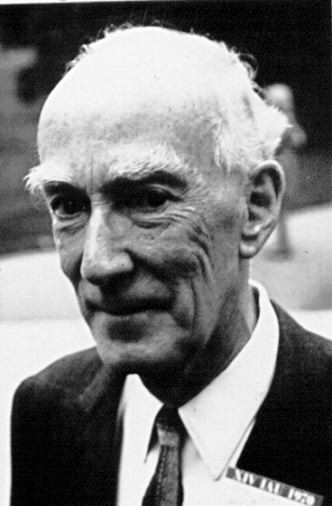 Jan H. Oort
1900-1992
Gerard Kuiper
1905-1973
Oort
Bulutu
Kuiper
Kuşağı
- Güneş’ten 50 000 – 100 000 AB
- Güneş sistemini küresel saran
- Çok uzun dönemli kuyruklu yıldızlar
- Güneş’ten 30 – 55 AB
- Güneş sistemini disk şeklinde saran
- Kısa dönemli kuyruklu yıldızlar
Güneş sistemimizi oluşturan devasa bulutsudan geriye kalan
buzlu ve kayalık kalıntılar
Genelde 5-10 km çaplarındadır
Kuyrukluyıldızlar
Kuyrukluyıldızlar zaman zaman çekim etkileri sonucu yeni bir yörüngeye girerler ve Güneş’e doğru yaklaşırlar.
Basık yörüngeleri boyunca Güneş’e yaklaştıkca, bu cisimlerin üst tabakaları Güneş’in ışınım basıncı ile buharlaşır ve Güneş’e bakan yönün aksi tarafında bir kuyruk oluşur.

Hatta büyük gezegenlerin birinin yerçekimi etkileriyle yörüngesi yeniden değişebilir ve gezegenler sistemi içinde kalabilir.
Kuyrukluyıldızlar hareketleri kolayca değiştirilebildiğinden yörüngeleri çeşit çeşit elipsler halindedir.
Bu nedenle bir kuyrukluyıldızın dünyanın yörüngesi ile kesişme ve dünyaya çarpma olasılığı, yıldızlararası uzaydan gelecek iri bir cismin çarpma olasılığından çok daha fazladır.
Kuyrukluyıldızlar
Kuyrukluyıldızlar koma(saç), çekirdek ve kuyruk olmak üzere 3 kısımdan oluşurlar.
Kuyrukluyıldız çekirdeklerin çoğu 5 ila 10 km çaplarındadır.
	Kuyrukluyıldızlar için iki ana depo vardır 
Kuiper Kuşağı 
Oort Bulutu
Kuyrukluyıldızlar
Kuiper Kuşağı Kuyrukluyıldızlar
Neptün yörüngesinden dışarıya 30 000 AB kadar olan bir bölge
Plüton’un kendisi de aslında Kuiper Kuşağı’ndan bir parça olabilir. 

Kısa dönemli 
    kuyrukluyıldızlar...
Oort Bulutu Kuyrukluyıldızlar
Uzun dönemli kuyrukluyıldızlar...
Güneş Sistemi’den 40.000-100.000 AB uzaklıkta
100 milyon ile 1 trilyon kuyrukluyıldız bulunmaktadır.
- Dev gezegenler bunları etkileyerek konumlarını bozabilir 
- Yakın yıldızların tedirginliği ile içeri doğru itilirler
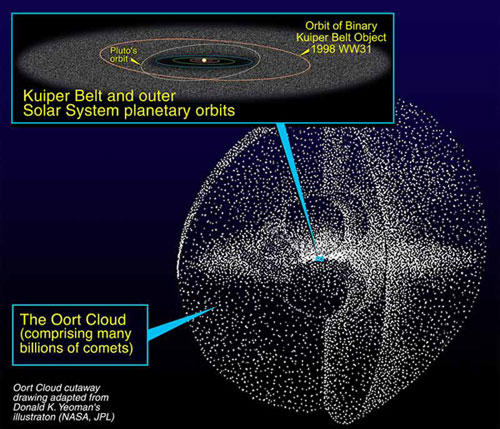 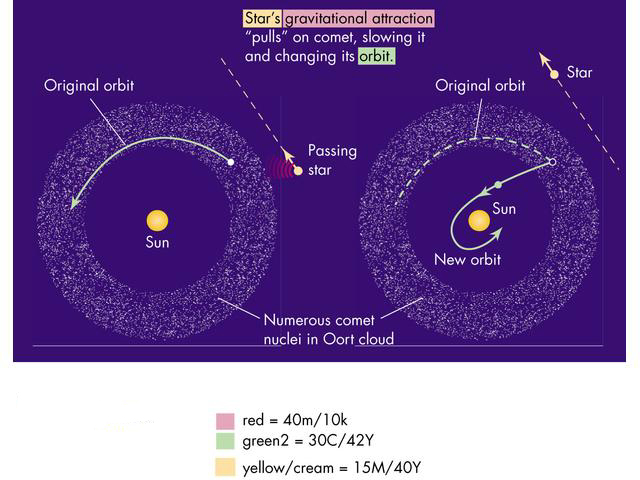 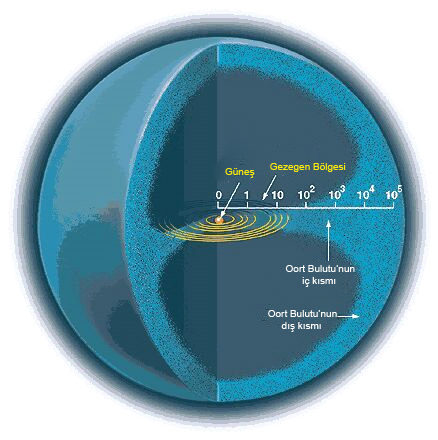 AB
Oort Bulutu: Güneş’ten 50,000 ila 100,000 AB uzaklığında bulunan ve kuyrukluyıldızlar içeren bir küsel bölgedir. Güneş ile Plüto uzaklığı bir birim kabul edersek Güneş’ten 2000 birim ötede bulunur. Veya neredeyse 1 ışık yılı uzaklığındadır. Bu da en Güneş’e en yakın yıldız olan Proxima Centauri’nin uzaklığının dörte biri kadardır.
Oort bulutu, 5 milyar yıl önce çökerek Güneş ve 5 gezegenini oluşturulan bulutsudan arta kalan artıklar olduğu düşünülmektedir.
Kuyukluyıldızların Yapısı
Çekirdek
Saç

Hidrojen Zarfı

Kuyruk
Baş kısmı
Toz Kuyruk
İyon Kuyruğu
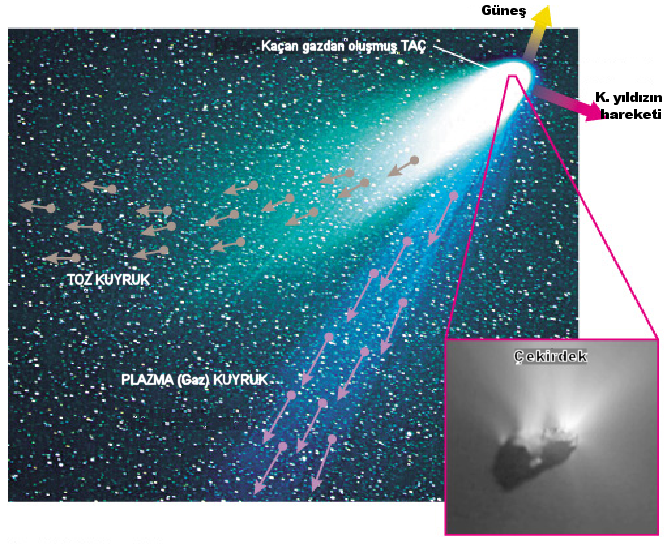 Kuyrukluyıldızın Yapısı
Çekirdek: Çoğunlukla buz ve gaz ile bir miktar toz ve diğer parçalardan oluşmuş, diğer bölümlere göre daha katı 
	Taç: Su, karbondioksit ve diğer nötr gazlardan oluşmuş yoğun bulut 
	Hidrojen bulutu/zarf: Nötr hidrojenden oluşmuş çok büyük (milyon km yarıçapında) fakat çok seyrek zarf 
	Toz kuyruğu: Çekirdekten ayrılan gazlar tarafından itilen duman (bulut) biçimli tozlardan oluşmuş 10 milyon km uzunlıktadır ve ky ın çıplak gözle görülen kısmıdır 
	İyon (gaz) kuyruğu: Yüz milyon km lerce uzunlukta, plazma ve ışın demetinden oluşmuş, güneş rüzgarından etkilenerek yönlenmiş kuyruk.
Bileşimi
Kuyrukluyıldızlar “kirli kartopu” olarak tanımlanabilir 
	Çoğunlukla C, H, O, N atomları içerirler 
Su (H2O), metan (CH4), karbon dioksit (CO2),  amonyum (NH3) 
Ek olarak demir
iyon
kuyruk
yörünge
doğrultusu
toz
kuyruk
Güneş
doğrultusu
Kuyruklu Yıldızlar
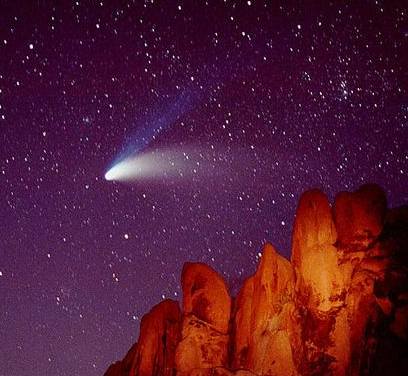 Kuyruklu yıldızlarda izlenen çift kuyruklu yapı dikkat çekicidir. 

Güneş’in ısısı ile buharlaşan su, CO2 ve metan buzu, Güneş’in yoğun UV ışınımı ile elektrik yüklü hale gelir (iyonlaşır). Gaz formundaki bu materyal Güneş rüzgarını ve Güneş’in manyetik alan çizgilerini takip edecek şekilde biçimlenir ve “iyon kuyruk” adını alır. Biçimi doğrusaldır ve doğrudan güneş yönünde uzanır.

Serbest kalan toz tanecikleri ise, Güneş rüzgarı ve manyetik alandan çok etkilenmezler ve kuyruklu yıldızın yörüngesi boyunca uzanan “toz kuyruk” yapısını oluştururlar. Bu nedenle toz kuyruk eğrisel biçimdedir.
Çekirdek...
Katı yapıda...
Toz ve buz... 
Birkaç km çapında...
Güneş’e yaklaştığında güneş radyasyonlarıyla ısınır...
Buzlu yapılar süblimleşerek toz kalıntıları bırakır...
Saç...
Gaz yapıda...
Kuyrukluyıldızın atmosferi gibidir...
Çekirdeği sarar... 
Güneş’e yaklaştıkça belirir...
Çapı 20.000 km’ye varabilir...
Kuyruklar...
Toz Kuyruk
Toz parçacıkları...
Beyaz renkli
Eğimli
İyon (Gaz) Kuyruk
İyonlaşmış gaz molekülleri...
Mavi-Yeşil-Kırmızı
Düz
Kuyruklar...
Yönelim; Güneş’ten dışa doğru...
Sun
a
Yörünge...
Dönemine bağlı olarak 
Parabol (kısa dönemli)
Hiperbol (uzun dönemli)
e > 0,9
e > 1,0
Yarıbüyük eksen uzunluğu (a) ve Dışmerkezliği (e) oldukça büyük...
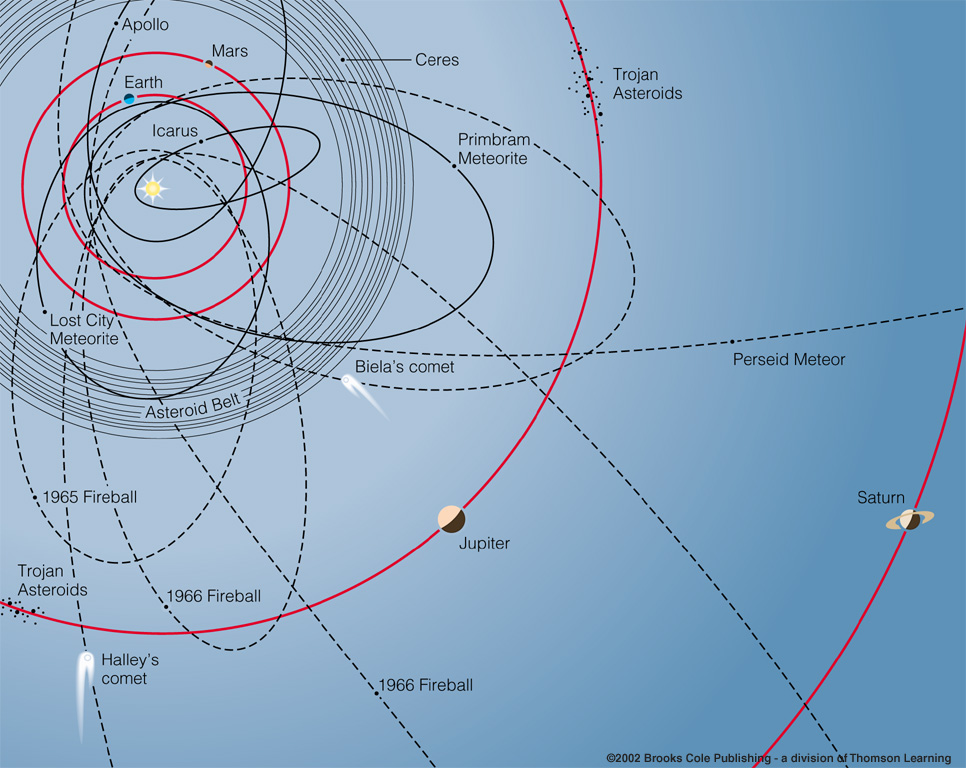 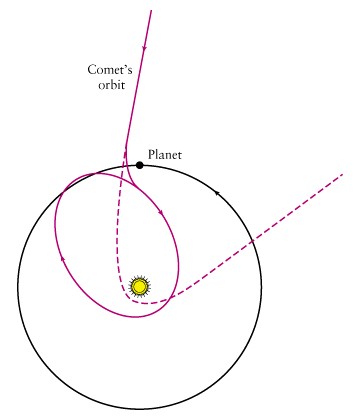 Kuyrukluyıldız yörüngeleri gezegenlerin etkisi nedeni ile değişebilir.
Kuyrukluyıldızın yazgısı nedir? 
Güneş’e veya bir gezegene çarpabilir. 
Jüpiter’e çarpan Shoemaker-Levy 9 gibi 
LINEAR gibi patlayarak küçük parçalara ayrılabilir. 
Güneş sisteminin dışına fırlatılabilir. 
Daha küçük bir yörüngeye oturabilir. 
Birkaç yakın geçişten sonra güneş rüzgarı etkisiyle  ergeç “yanarak” yok olur.
Shoemaker-Levy 9
Jüpiter’in çekimi yüzünden 1992 de parçalandı. Parçaların tümü, 1994 yazında gezegenin karanlık yüzüne düştü.
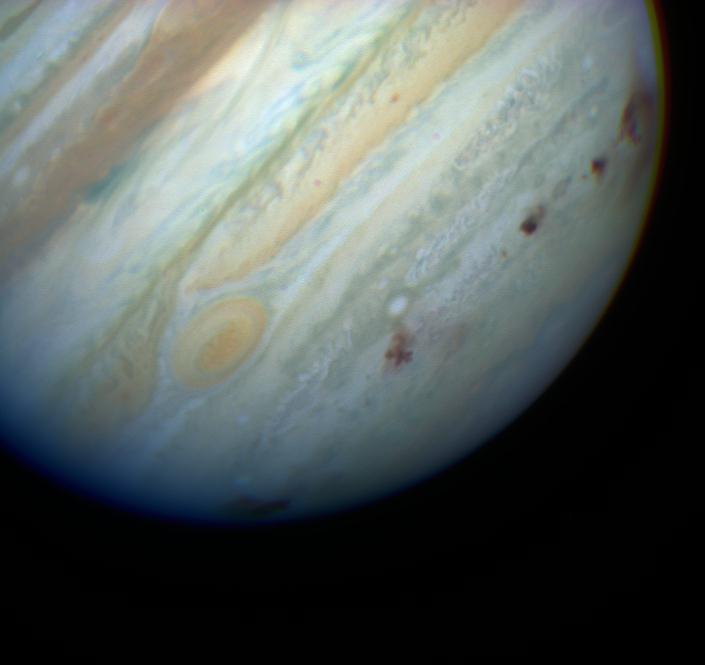 Düşen parçaların bıraktığı izler haftalarca izlendi.

Çarpma anında oluşan ateş toplarının bilimsel gözlemlerinden Jüpiter atmosferinin özellikleri hakkında önemli bilgiler elde edildi.
Kuyruklu Yıldızlar
SHOEMAKER-LEVY 9 KUYRUKLU YILDIZI
İki amatör astronom tarafından 24 Mart 1993’de keşfedildi

Haziran 1992’de Jüpiter yakın geçişi sırasında,
gezegenin çekim etkisi ile 22 ayrı
parçaya ayrıldığı anlaşıldı

Güneş etrafındaki yörüngelerini
tamamlayan parçalar
Jüpiter’in yanından geçerken
çekimine kapılıp 
16-22 Temmuz 1994’de
Gezegene düştü.
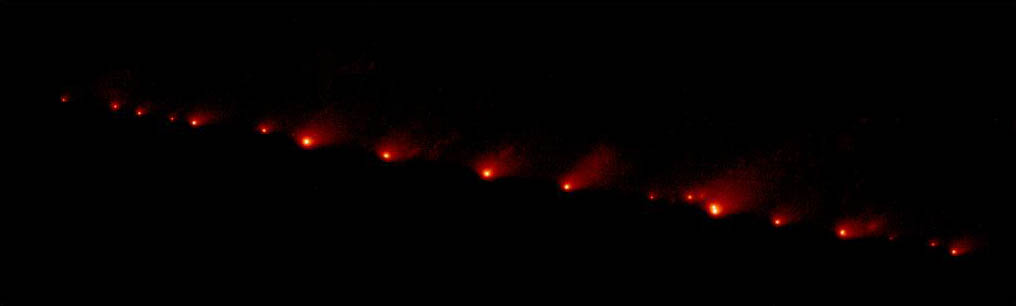 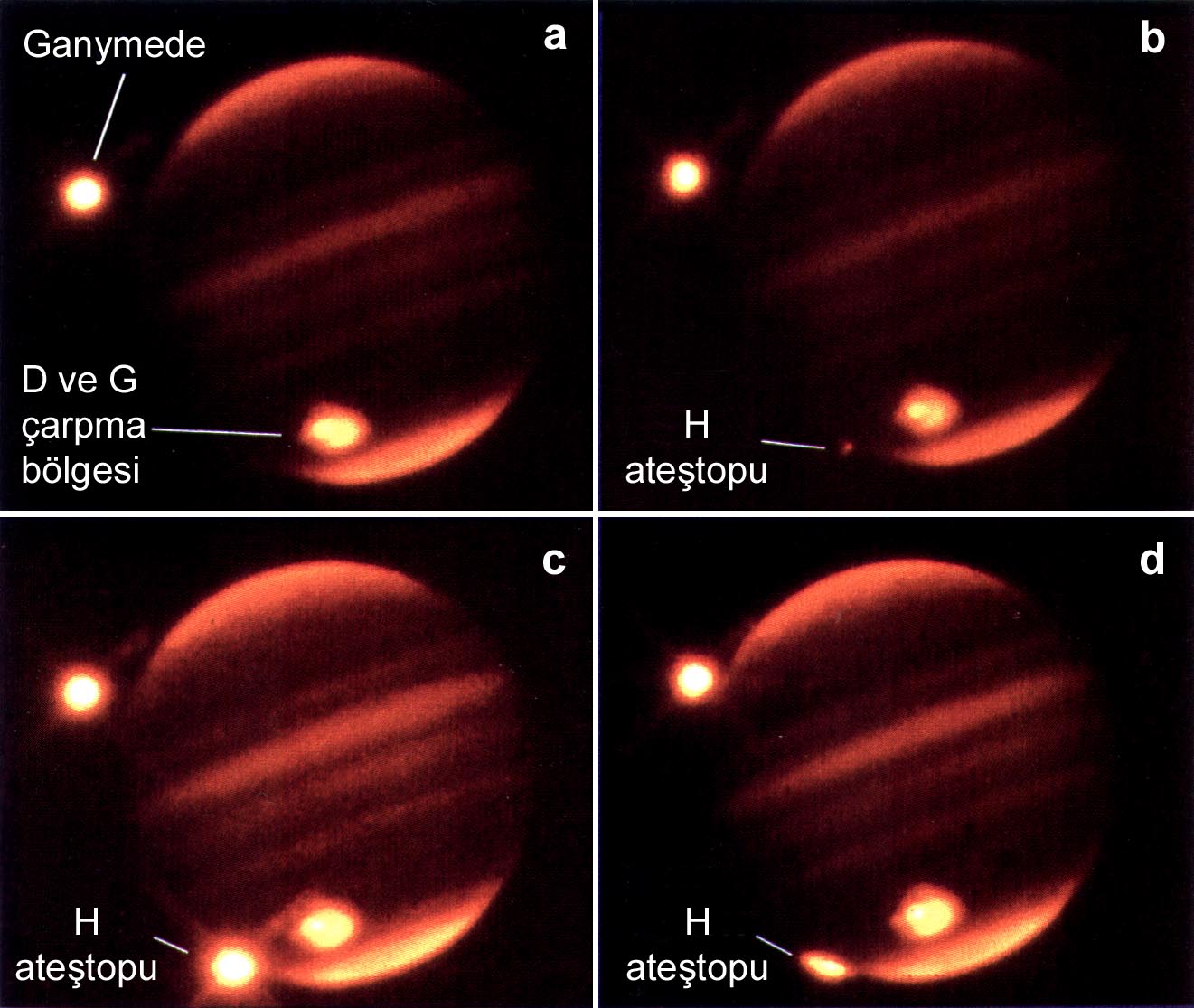 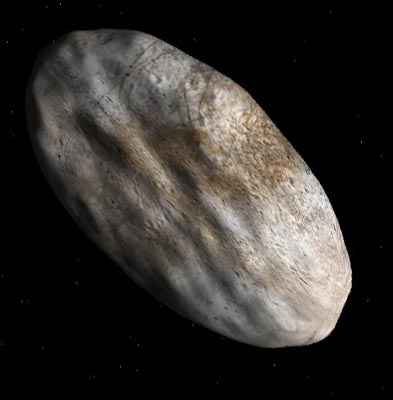 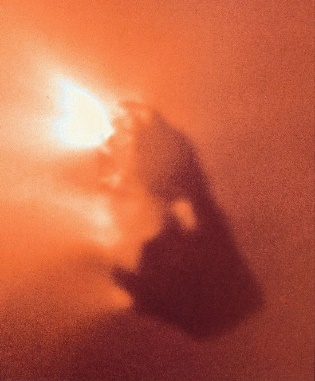 GIOTTO ile görüntülenen
çekirdeği
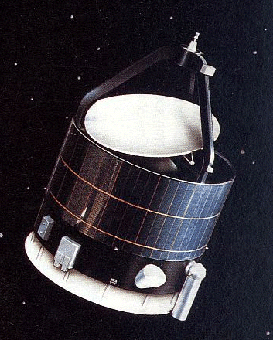 GIOTTO
uzay aracı
GIOTTO gözlemlerine
göre modeli
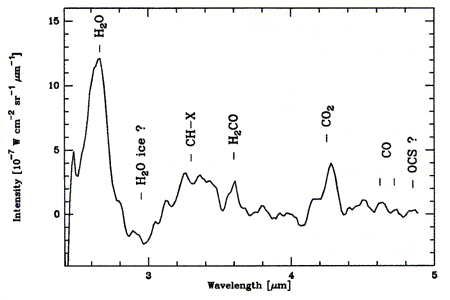 GIOTTO ile
alınan tayfı
Göreli
yeğinlik
Dalgaboyu [mm]
Kuyrukluyıldızlar: HALLEY
HALLEY KUYRUKLU YILDIZI
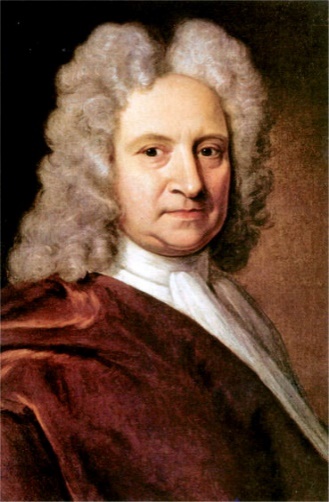 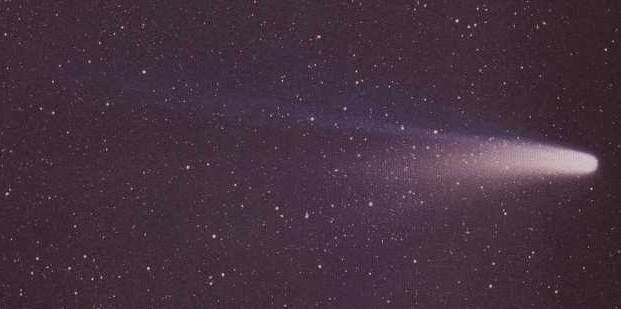 HALLEY
1986
Edmund
HALLEY
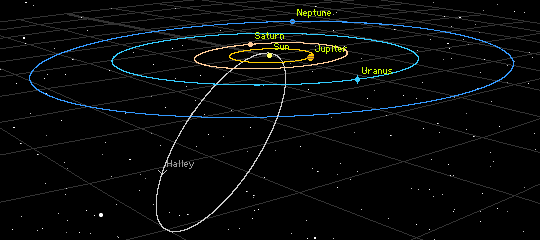 HALLEY’in
yörüngesi
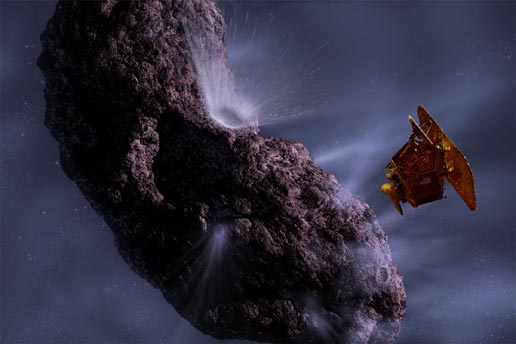 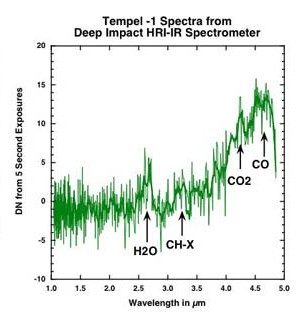 Deep Impact HRI-IR Tayfçekeri
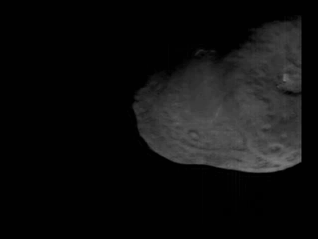 Göreli yeğinlik
Dalgaboyu [mm]
Kuyruklu Yıldızlar
TEMPEL-1 KUYRUKLU YILDIZI
4 Temmuz 2005 tarihinde DEEP IMPACT uzay aracından
bırakılan bir “ÇARPIŞMA SONDASI” ile bombalandı.
Hyakutake
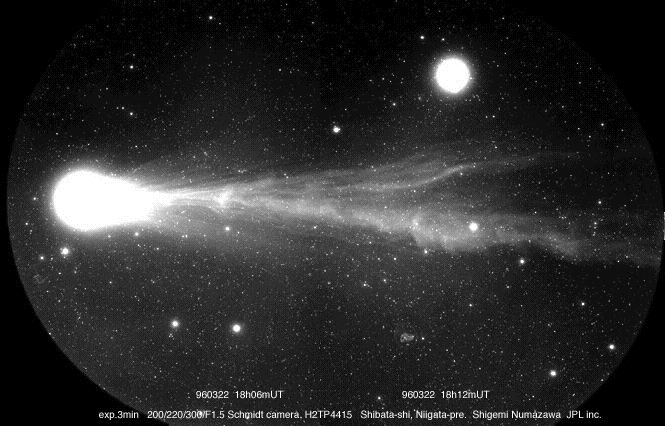 Hale-Bopp
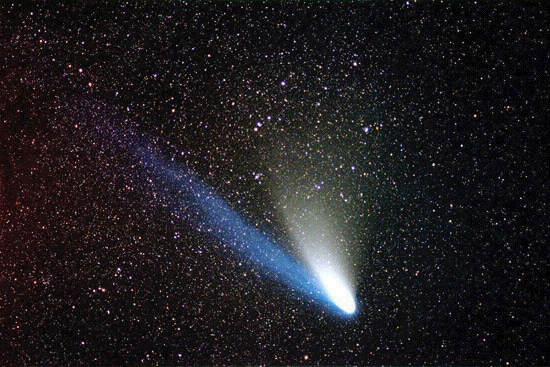 Küçük cisimlerin karşılaştırılması
Özellik             ___   Asteroidler           _Kuyrukluyıldızlar
Yörünge		Dairesel ve 		       Oldukça 
 biçimi		   eliptik		        eliptik
Bileşimleri		Demir veya		  Buz ve kaya
Boyut			0.5 km ile 		Çekirdekleri 
			625 km		1 ile 10 km
kaya
kaya
Bileşimleri		Demir veya		  Buz ve kaya 
			    kaya
Bileşimleri		Demir veya		  Buz ve kaya 
			kaya
İsimlendirme ?	Keşfeden		Daha sonradan 
			tarafından
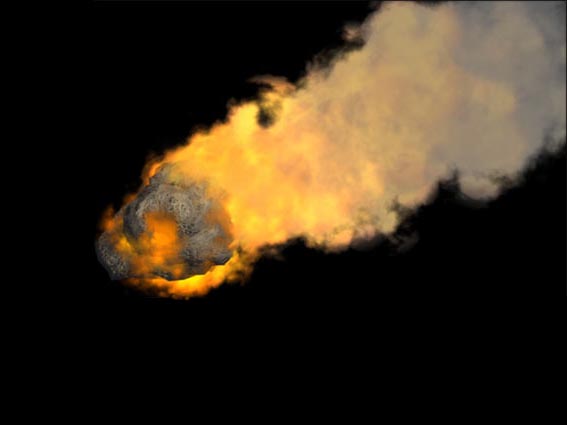 Meteorlar (Göktaşları)
Asterodiler arası çarpışmalarda veya
Kuyruklu yıldız geçişlerinde serbest kalan küçük parçalar
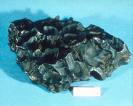 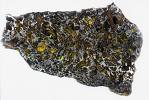 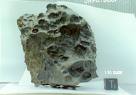 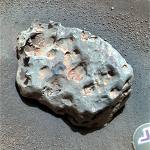 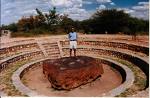 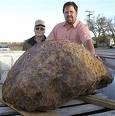 100mm ile 10m arasında boyutlara sahip genel olarak siliyum ve metal içerikli toz veya kayalar
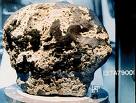 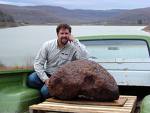 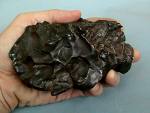 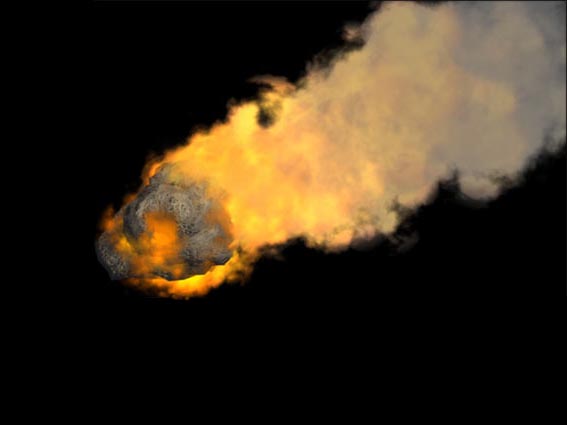 Meteorlar (Göktaşları)
Büyük hızlarla Yer atmosferine girdiklerinde sürtünme etkisi ile yanmaya başlarlar ve bir kaç saniye süreli ışıklı 
bir iz bırakırlar.
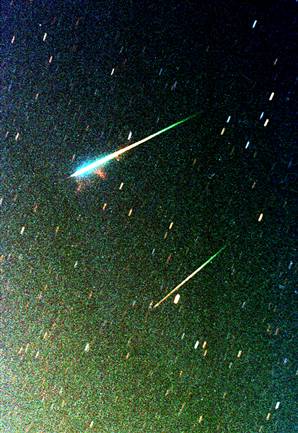 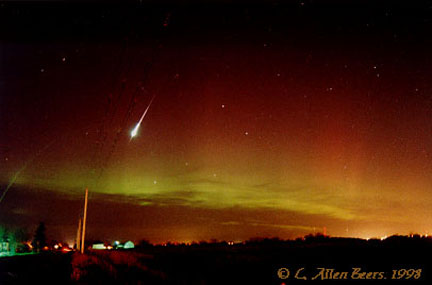 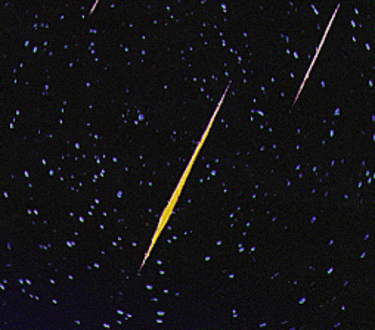 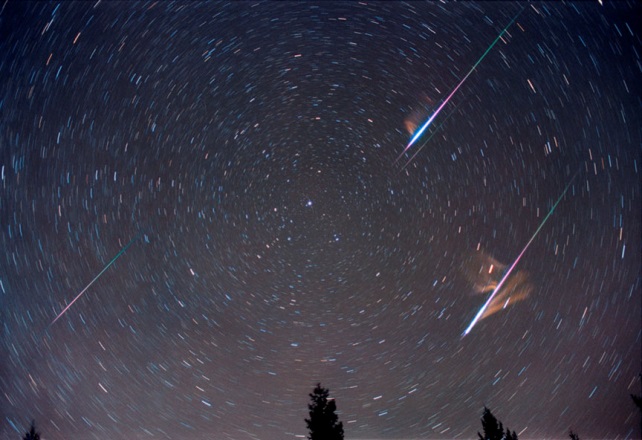 Meteor Nedir?
Meteor; Güneş Sistemi’ndeki cisimlerin Dünya atmosferine düşmesiyle, yüksek hızlarda, hava ile sürtünme sonucu akkor haline gelerek, gece yer yüzünden kısa süreli bir ışık çizgisi şeklinde görülmesine verilen isimdir. Halk arasında 'kayan yıldız', 'yıldız kayması' ve benzeri sözcüklerle ifade edilir.
Yıldız Kayması Nasıl Oluşur ?
Güneş çevresinde değişik yörüngelerde dolanan irili ufaklı her türlü kaya parçasına göktaşı denir. Kuyrukluyıldızlar yörüngelerinde dolaşırken tamamen parçalandıklarında geriye kalan katı küçük çekirdek parçaları bırakırlar. 
Bunların boyutları 10 km çaplı kaya parçalarından, 1 mikron büyüklüğündeki toz parçacıklarına kadar değişir. 
Eğer uzayda bol miktarda bulunan bu göktaşlarının yörüngeleri Dünya'mızın yörüngesi ile kesişirse, göktaşı büyük bir hızla (42-72 km/sn) atmosfere girer. Bu sırada meydana gelen sürtünme ile göktaşı ısınır, yanar ve ışık saçmaya başlar. Halk dilinde bu olaya yıldız kaydı denir.
Meteorlar (Göktaşları)
1 günde Yer atmosferine giren bu türden cisim miktarı

300 TON !

Büyük bir çoğunluğu Yer atmosferinde buharlaşırken, nariden büyük kütleli olanları yeryüzüne kadar ulaşabiliyor
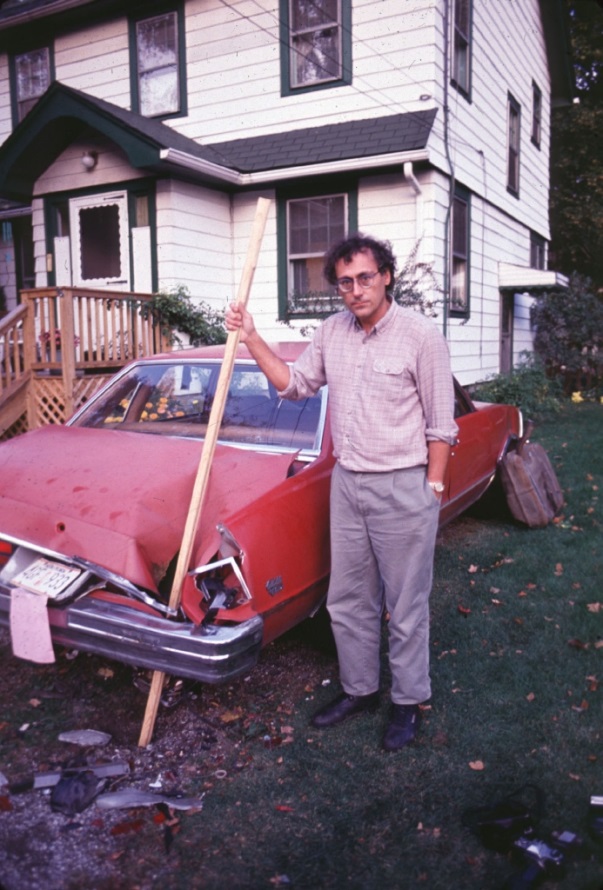 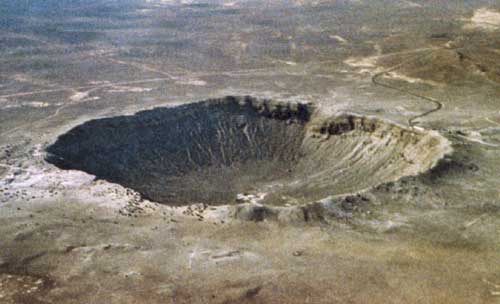 Berringer krateri – Arizona, ABD
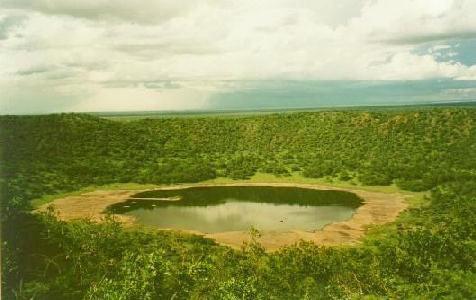 Tswaing krateri – Pretoria, G. Afrika Cum.
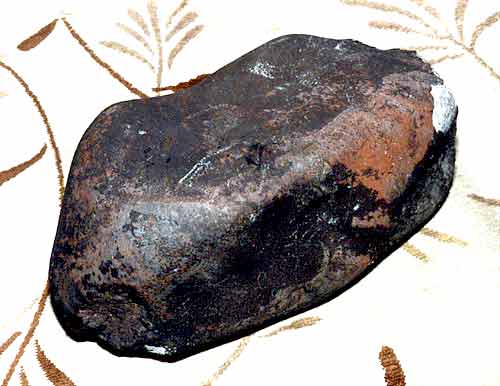 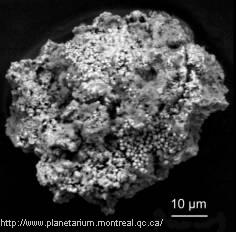 Ancak bazıları atmosferde tamamen buharlaşmadan yeryüzüne ulaşabilmektedir. 

Yeryüzüne ulaşan “meteorit” genellikle bir toz zerresi kadar veya bir çakıl taşından biraz daha büyüktür.
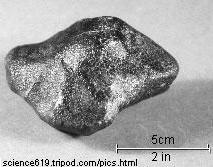 AĞRI’daki Meteor Krateri
Ağrı’nın Doğubayazıt ilçesindeki dev krater, 120 yıl önce bir göktaşı düşmesi sonucu oluşmuş. 35 metre genişliğe ve 60 metre derinliğe sahip bu çukurun her yıl 10 bine yakın ziyaretçisi oluyor. Ancak meteor çukuru doğal koşullar nedeniyle içine toprak dolarak giderek ilgi çekici görüntüsünden uzaklaşıyor.
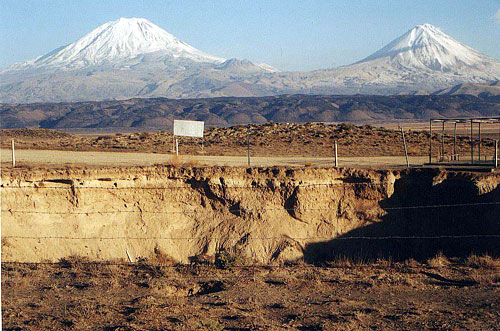 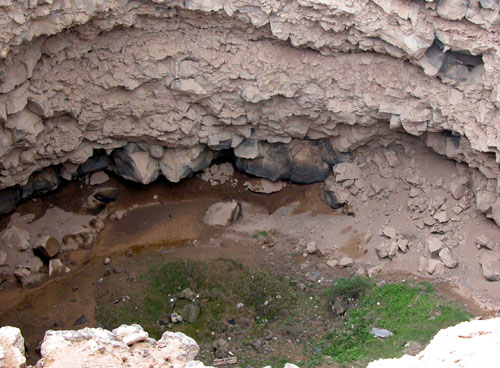 Yeryüzündeki Kraterler
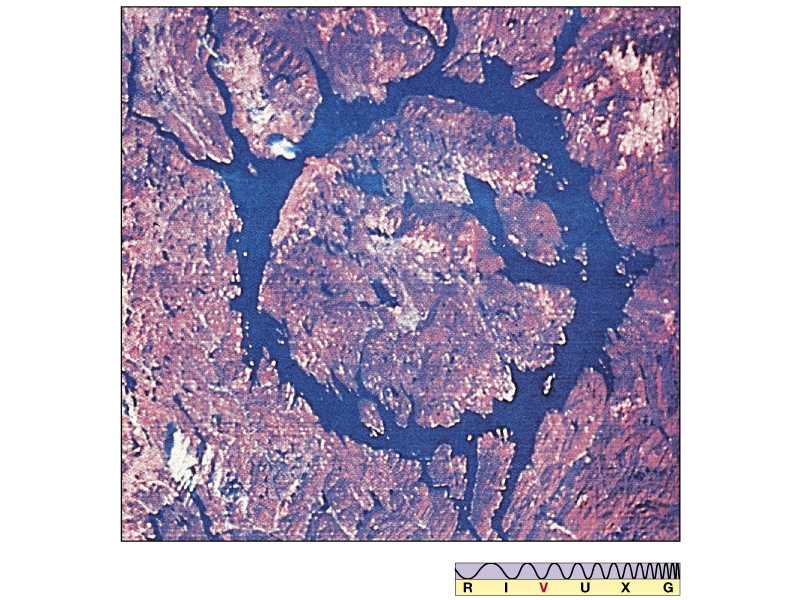 Manicouagan Sarnıcı 
200 milyon yıl 
70 km çapında
Dünyadaki En Büyük Meteorit
Dünya’daki en büyük meteor: Hoba
1920’de Namibia’da bulundu. Yaklaşık 80 000 yıl önce Dünya’ya çarptığı düşünülüyor.
50 tondan ağır ve 9 m3 hacminde.
Meteorun yaşı 200 ila 400 milyon yıl arasında.
Arizona Meteor Krateri
1600 m genişlik
50 bin yıl evvel
50 metrelik bir meteoroid
Meteorların Özellikleri
Renk: Meteor(akanyıldız)un rengi, meteoridin yapısında içerdiği elementleri tanımak açısından önemlidir.  
İz:İzlerin kalıcılığı birkaç saniye ve birkaç dakika kadar değişir.
Palaklık: Meteorun büyüklüğü ile doğru orantılıdır.
Hız: Atmosfere girdikten sonra yüksek artış gösterir.   
	(42-72km/saat)
Meteoroidlerin yaşları 1-4 milyar yıldır. Yani Güneş Sistemi ile aynı yaştadırlar. Bu  durumda yeryüzüne düşen meteoritlerin incelenmesi bize Güneş Sistemi’nin başlangıcı hakkında ipuçları verebilir.
Meteor Yağmuru Nedir?
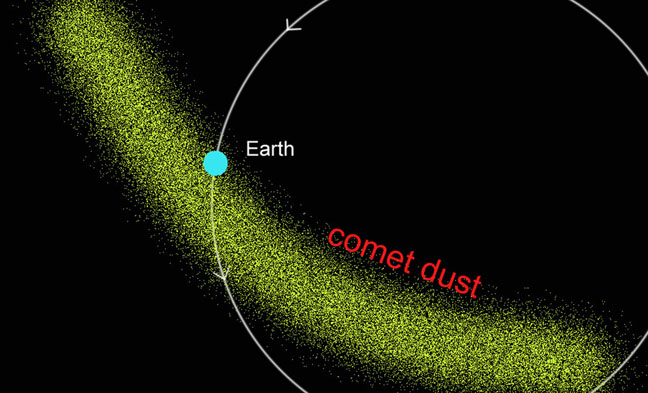 Kuyrukluyıldızlar Güneş’in yanından geçerek buharlaşırlar ve geride zerrecikler bırakırlar.
Bu parçalar kuyrukluyıldızın yörüngesinde kocaman halkalar oluştururlar. 
Dünya ne zaman bu halkaların içinden geçecek olsa bir meteor yağmuruna tutulur.
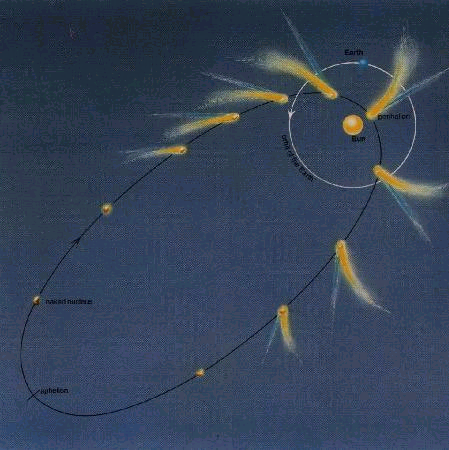 Meteor Yağmuru Nedir?
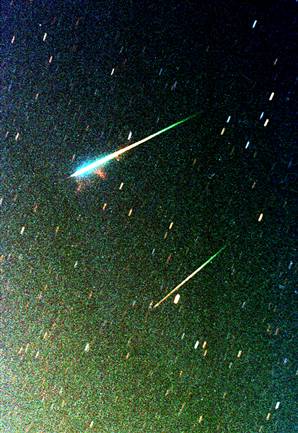 Halk arasında 'yıldız kayması' diye bilinen bu olayın, aslında bu zerreciklerin son derece yüksek hızlarla (10 – 70 km/sn yani ~150000 km/saat) Dünya atmosferine girerek sürtünme sonucu yanmasıyla oluşur. 
Yer'den yaklaşık 120 km yukarıda ışık saçmaya başlayan bu göktaşlarının çoğu 60 km yukarıda Yer yüzeyine inmeden yanıp biter.
Bunlar yıldızlarla bir ilgisi  yoktur.
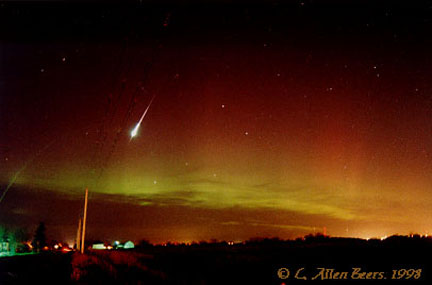 Örnek bir Meteor Yağmuru Şekli
Dünya her yıl yoğunlu aynı olan bir meteor tabakasından geçer ve her yıl meteor yağmurları dünyadan gözlenebilir. 
Ne kadar yoğun bir bölgenin içinden geçersek meteor yağmurları da o derece görkemli olur.
Canlandırma
Meteor Yağmuru
Meteor Yağmurlarının Merkezi
0
Meteor yağmurlarının gökyüzünde oluşturduğu izi ters yöne doğru devam ettirdiğimizde, tümü de bir noktadan geliyormuş gibi görülür.
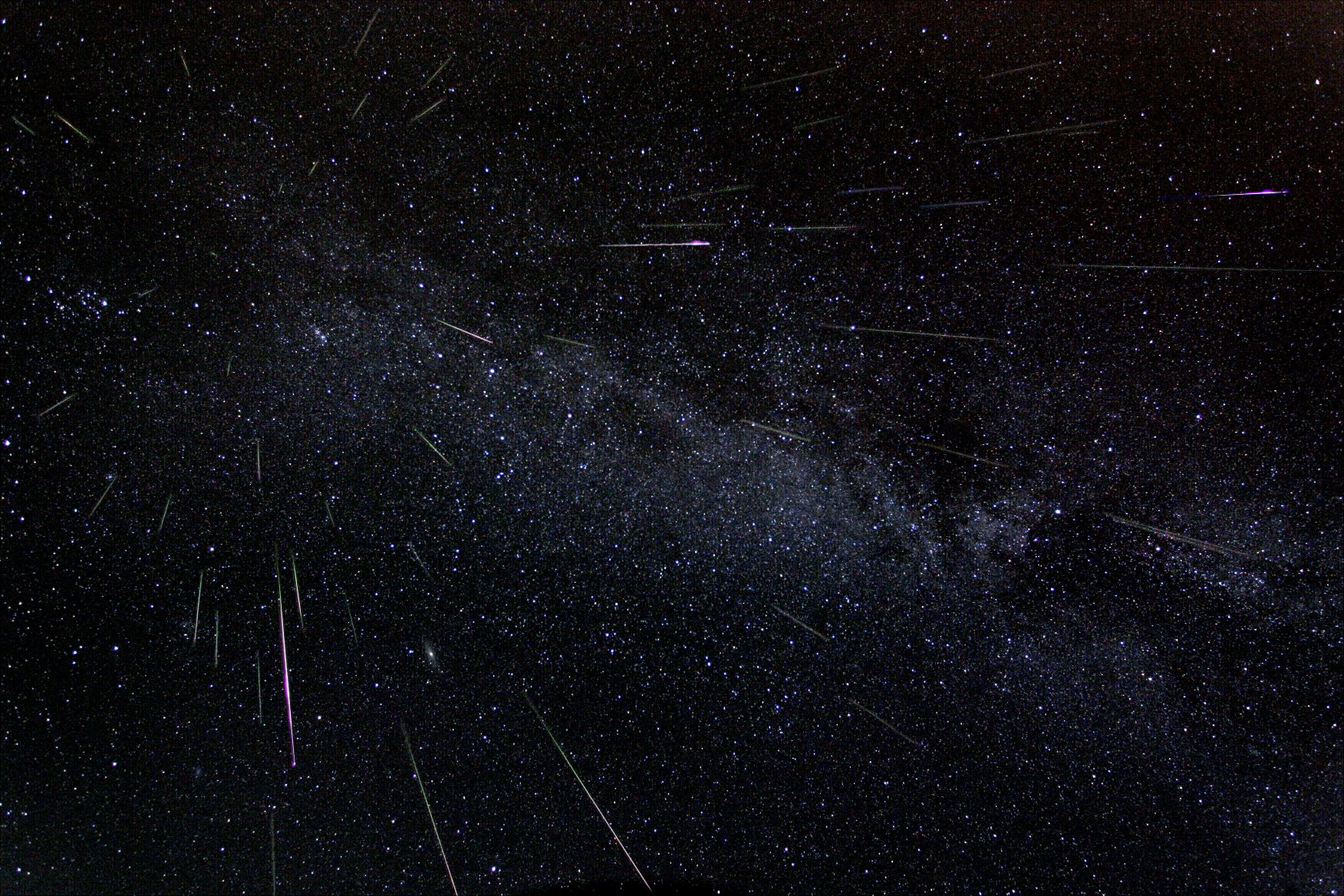 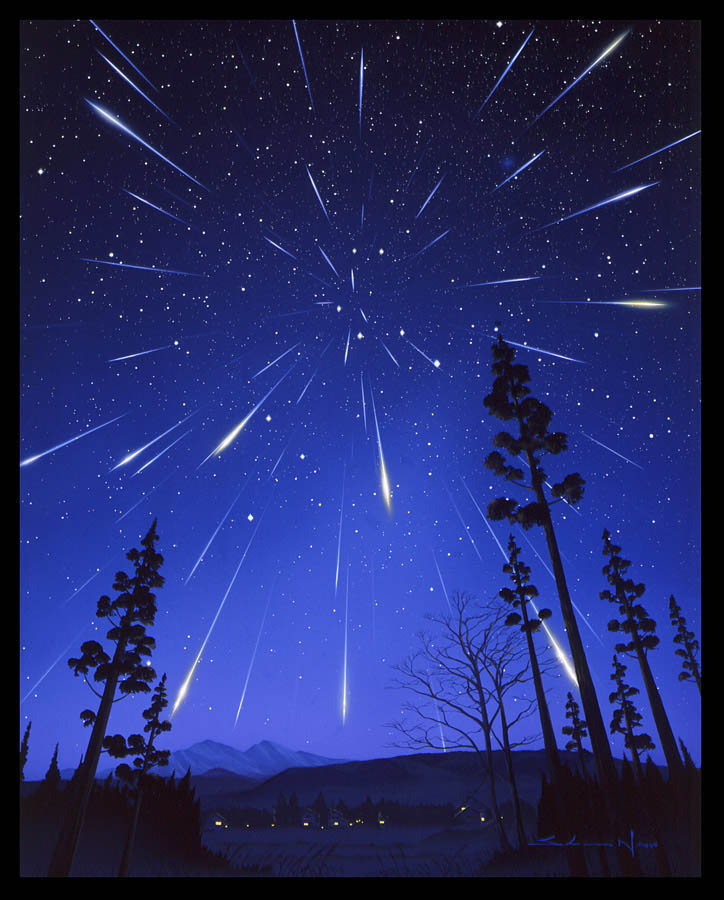 Perseid Meteor Yağmuru
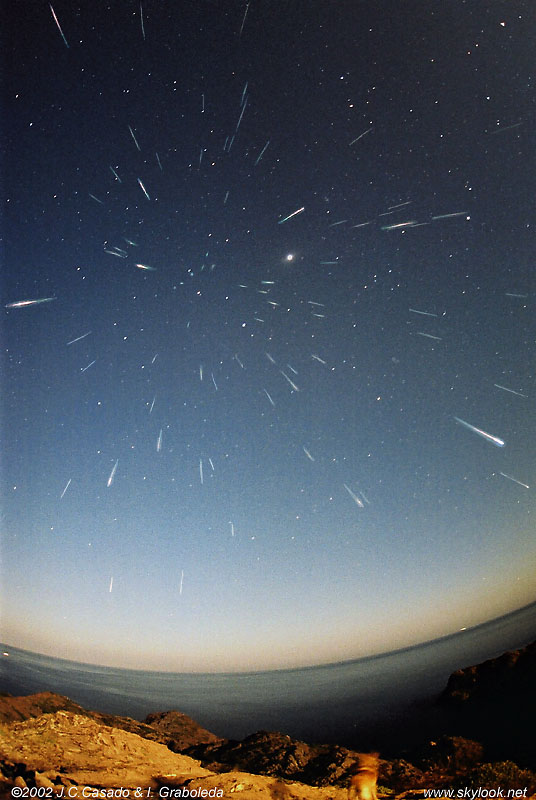 0
Leonid Meteor Yağmuru (2002)
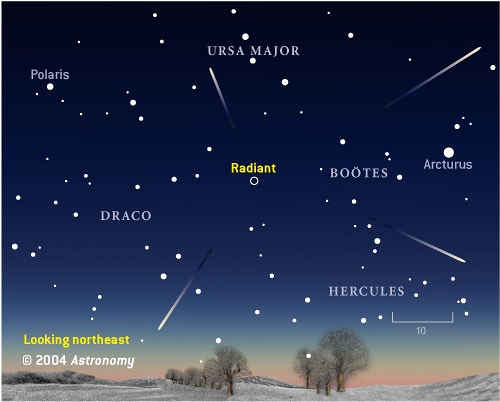 Kuadrintler (2004)
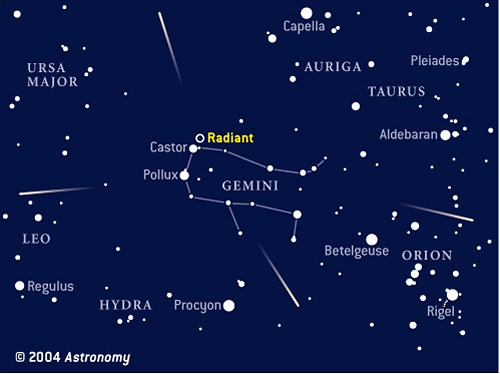 Geminidler (2004)
0
En belirgin Meteor Yağmurları
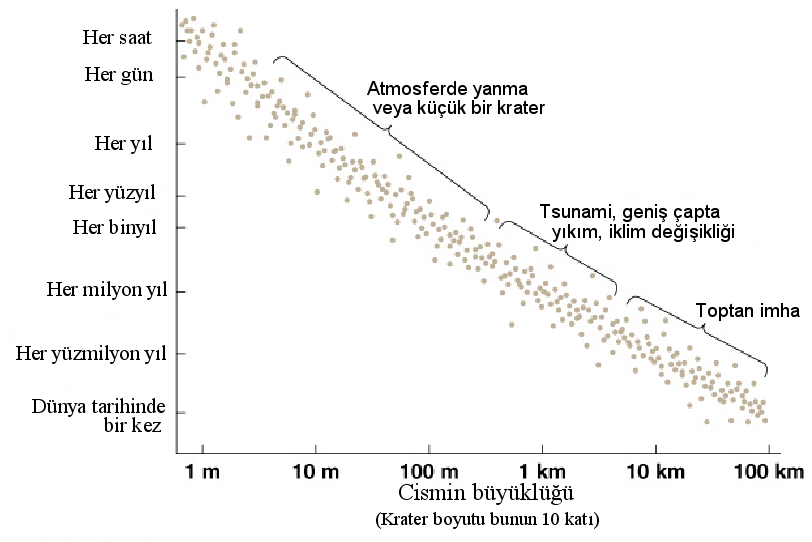 Göktaşı Yıkımları
Yerküre yüzeyini ne kadar etkilerler? 
Mikrometre (mm nin binde biri) boyutundaki parçalar Yer’e “süzülerek” iner 
Milimetre boyutundaki cisimler mezosferde (60-80 km yükseklikte) yanarlar (akanyıldız) 
Santimetre boyutundakiler ateş topu olarak yanar yok olurlar 
Metre boyutundaki cisimler yeryüzüne çarparlar
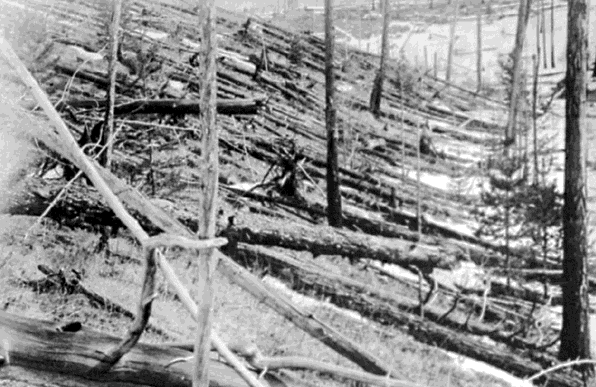 Tunguska Olayı
1908 de
Bir asteroid atmosferimizde parçalandı
30 km boyunca tüm ağaçları yıktı
Tunguska göktaşı yere çarpmadan önce patladığı için yer yüzeyinde bir krater oluşturmamış, ancak irili ufaklı binlerce meteorit parçası yüzlerce km2 lik bir alana saçılmıştır. 0.5 megaton TNT’ye eşdeğer enerjiye sahip patlamanın şiddetiyle 2000 km2 lik bir alandaki tüm bitki örtüsü yokolmuştur.

Tunguska göktaşının atmosferde yanmasıyla meydana gelen ateş topu, gündüz olmasına rağmen 500 kilometre uzaktan bile görülebilmiş ve patlamanın sesi 1000 kilometre uzaklıktan duyulabilmiştir.
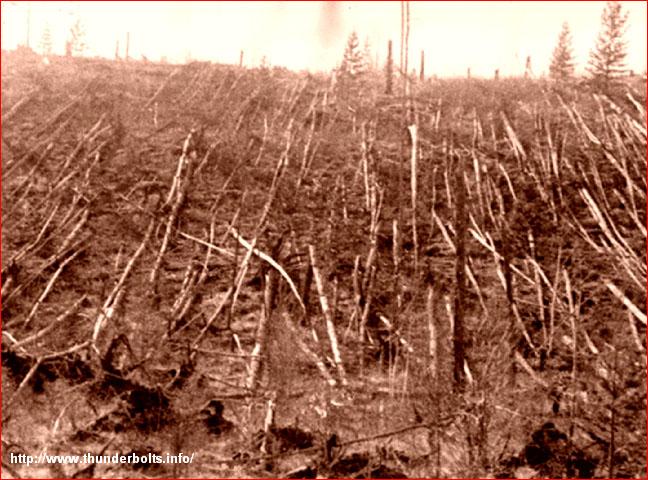 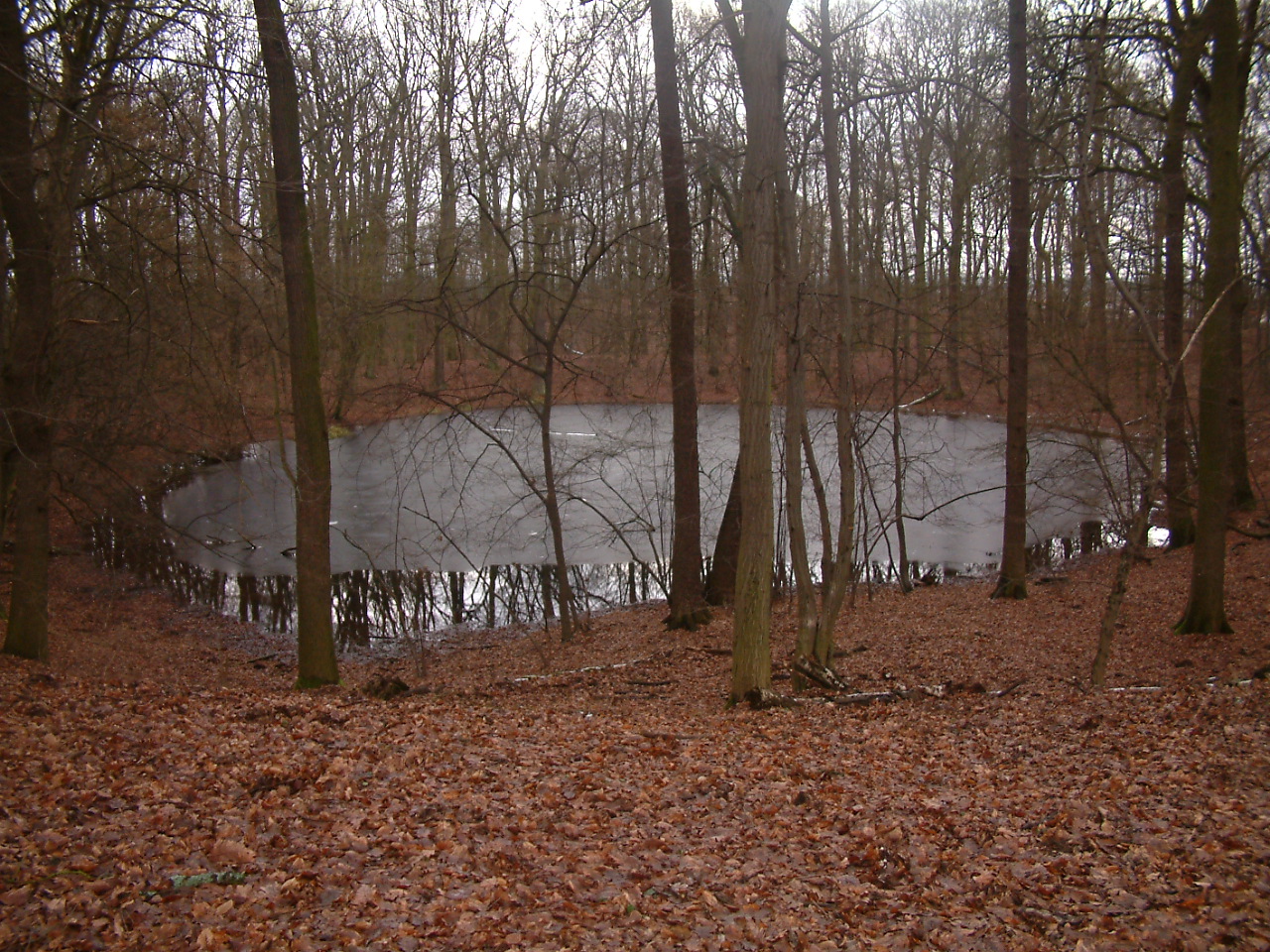 Morasko (Polonya’da) adlı göktaşı ve açmış olduğu krater
www.vikipedi.com
Dünya’ya Çarpan Gök Cisimleri
Arizona’daki meteor krateri
50.000 yıl önce
Demir ve nikelden oluşan 40 – 45 m çapında bir asteroit (8 gr/cm3 )
45 lik açıyla
Krater Çapı: 1200 m
Krater Derinliği: 250 m
> 3 megaton TNT
5 şiddetinde deprem
10 km uzaklıkta bile 80 dB ses
Küçük bir şehri yoketme potansiyeli
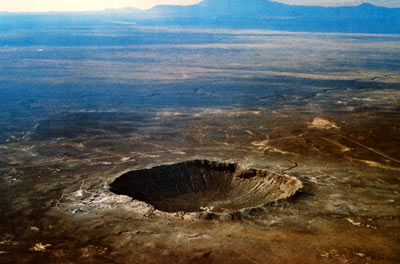 Dünya’ya Çarpan Gök Cisimleri
Arizona’daki meteor krateri
50.000 yıl önce
Demir ve nikelden oluşan 40 – 45 m çapında bir asteroit (8 gr/cm3 )
45 lik açıyla
Krater Çapı: 1200 m
Krater Derinliği: 250 m
> 3 megaton TNT
5 şiddetinde deprem
10 km uzaklıkta bile 80 dB ses
Küçük bir şehri yoketme potansiyeli
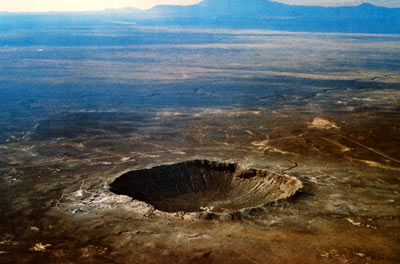 Bazı Kraterler
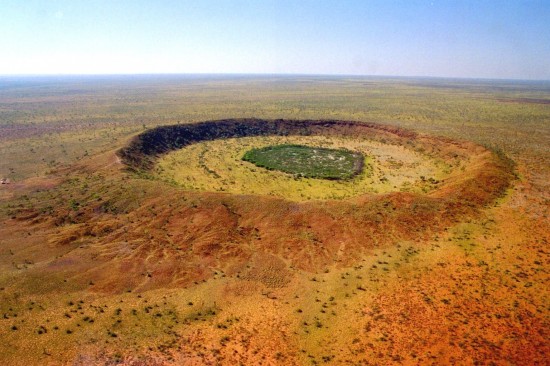 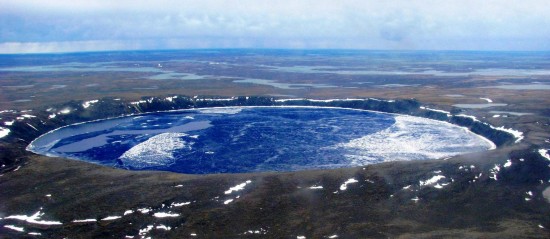 Pingualuit Krateri
1.4 milyon yıl yaşında
3.4 km çapında
Wolfe Creek Krateri
300.000 yıl yaşında
1.2 km çapında
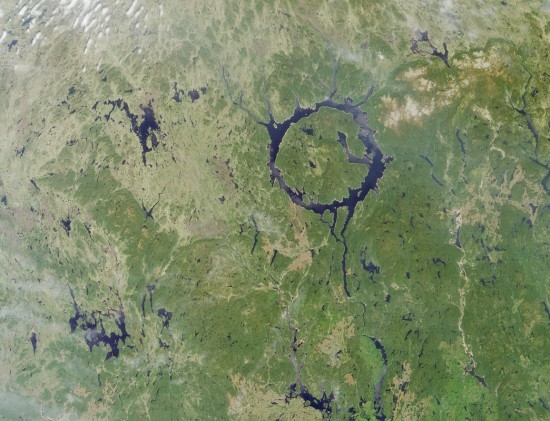 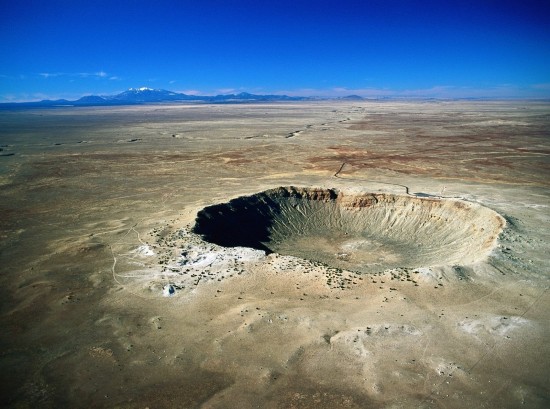 Barringer Krateri
50.000 yıl yaşında
1.4 km çapında
Manicouagan Krateri
200 milyon yıl yaşında
70 km çapında
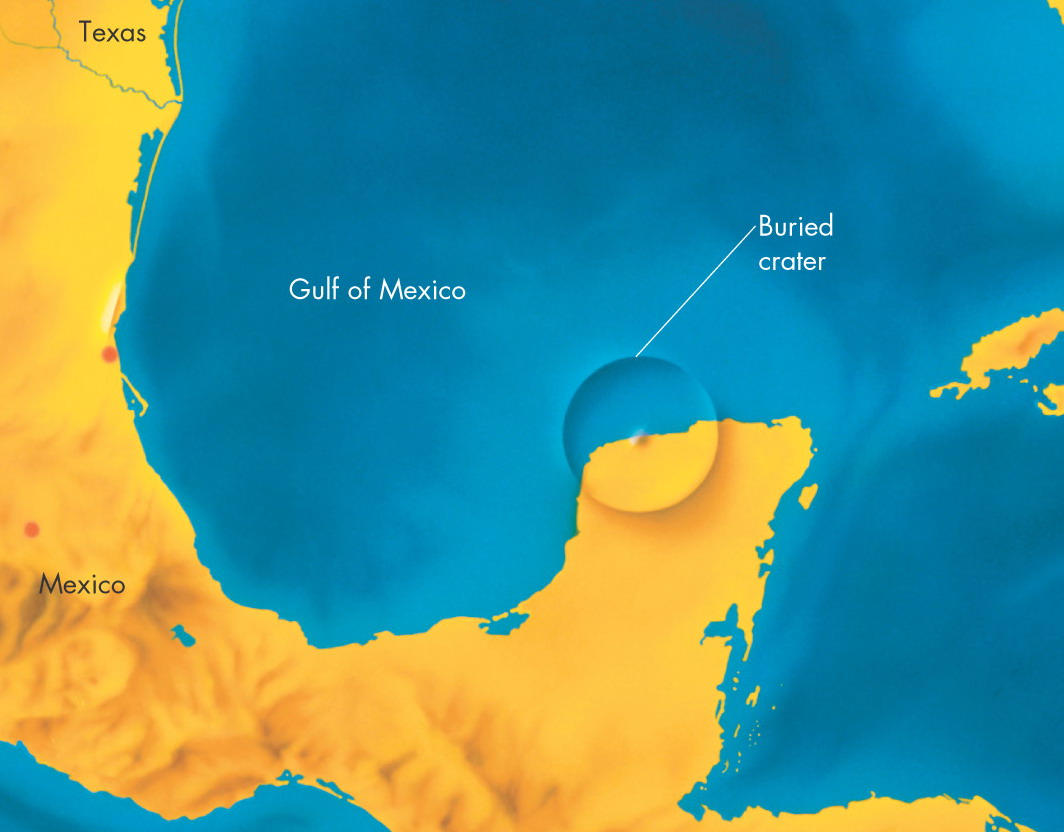 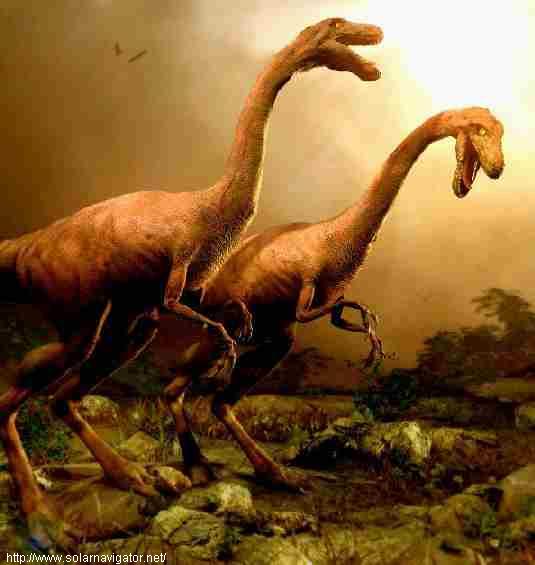 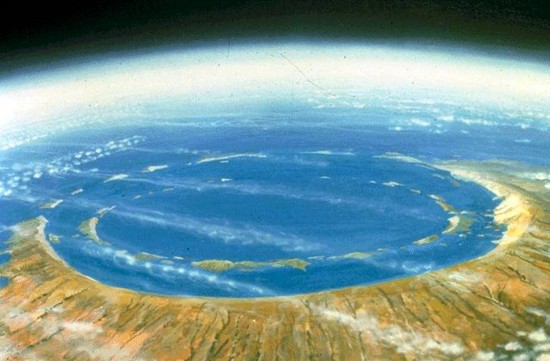 65 milyon yıl önce
Göktaşının çapı: 17 km
100 milyon megaton TNT’ye eşdeğer enerji
Krater 300 km çapında
Mega tsunamiler
Güneş ışığının yere ulaşamaması
Pekçok bitki ve hayvan türünün yok olması
Dünya’ya göktaşlarının hangi sıklıkta çarptıklarını ve bu çarpışmaların olası etkilerini incelemek gerekirse...
1995 yılında Profesör Richard P. Binzel, Dünya’ya göktaşı çarpma olasılıkları ve verebilecekleri zararlar üzerine bir ölçek yayınlamıştır. Torino ölçeği olarak bilinen bu değerlendirmeye göre;
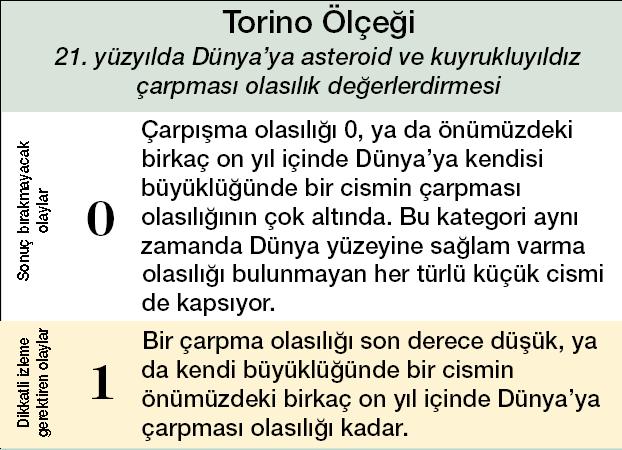 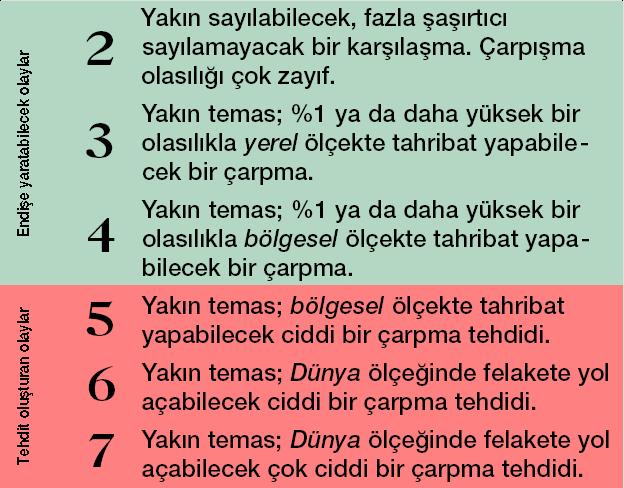 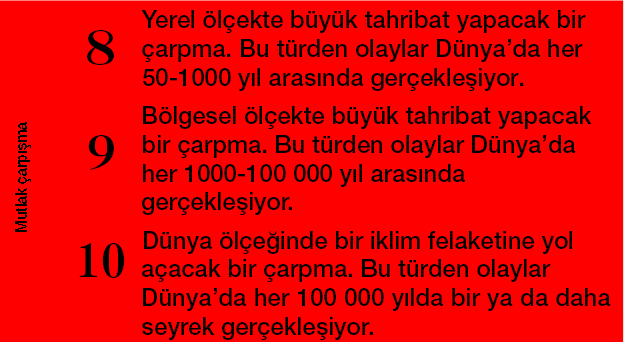 Tübitak Bilim ve Teknik’ten alınmıştır